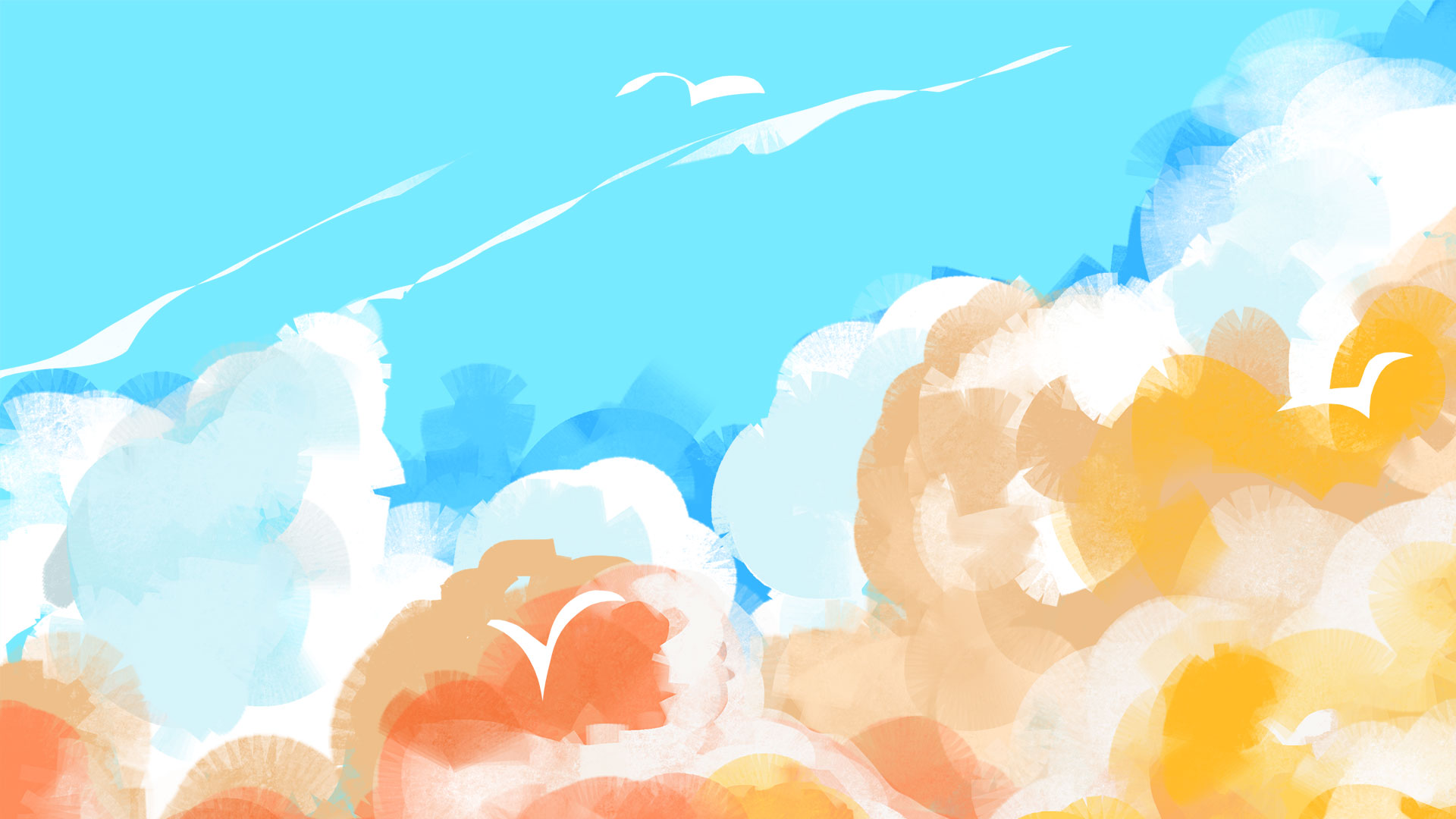 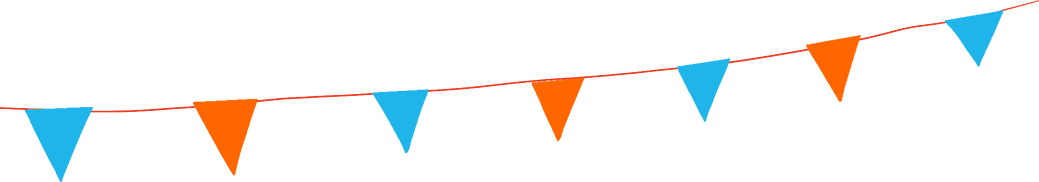 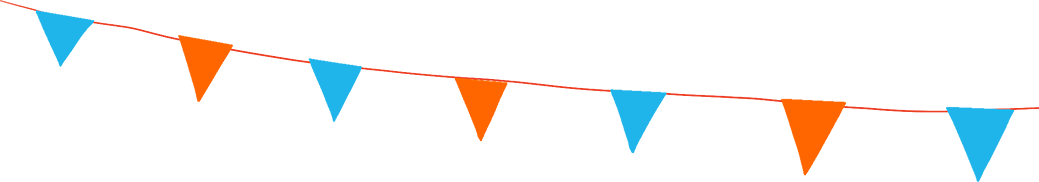 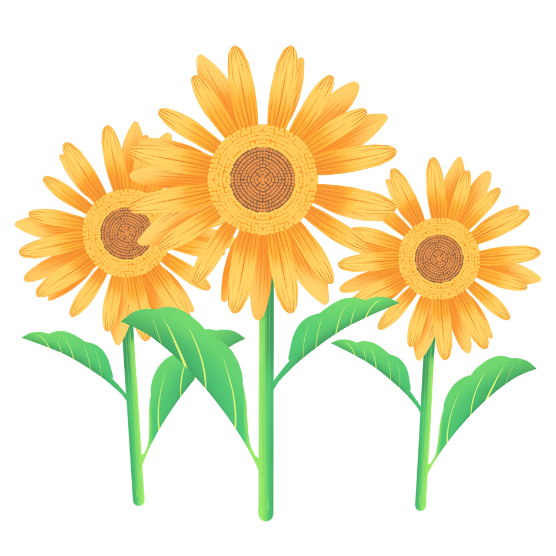 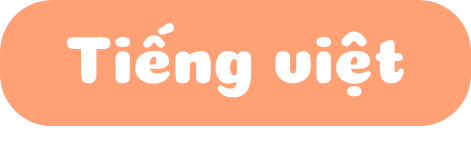 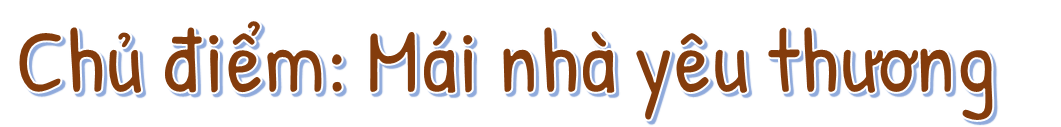 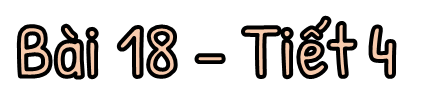 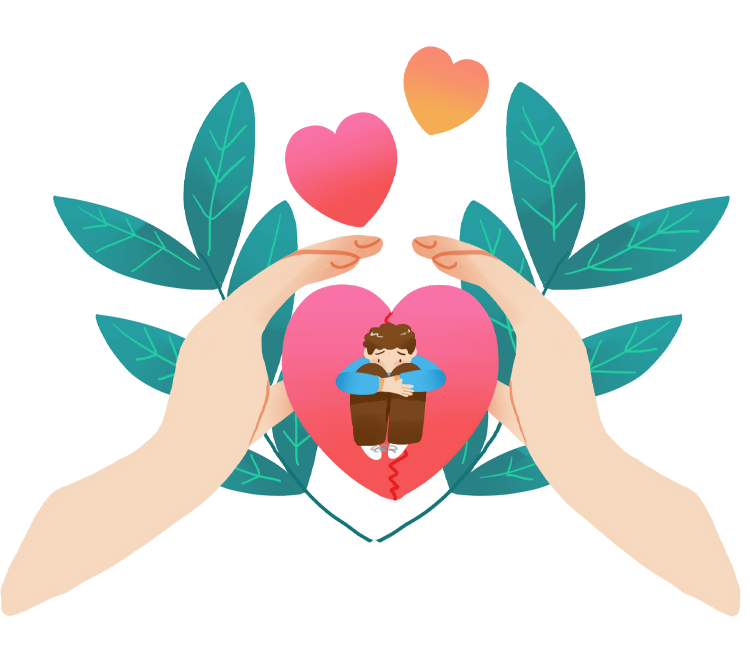 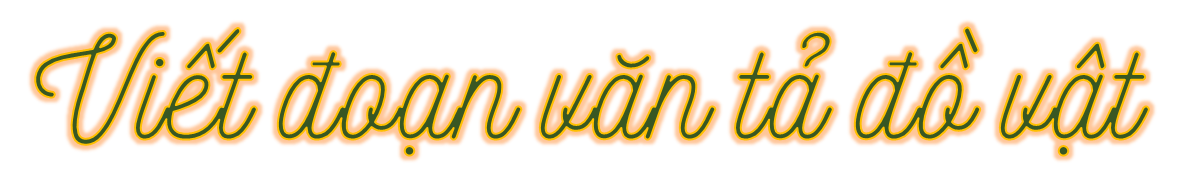 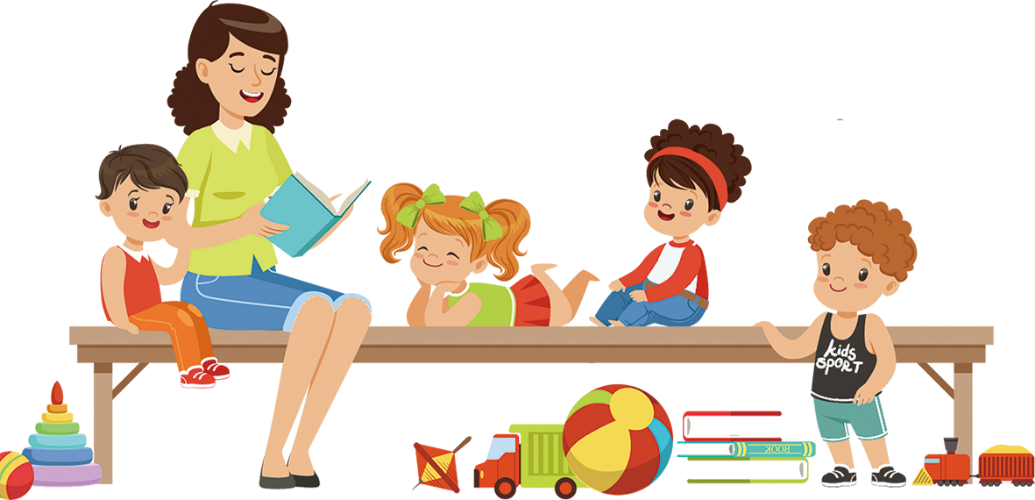 01
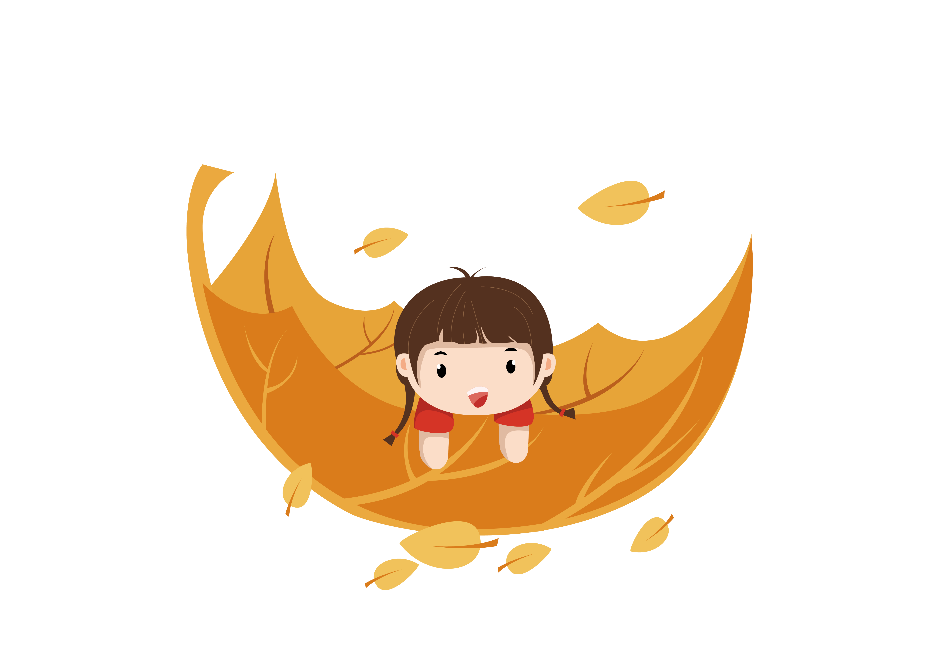 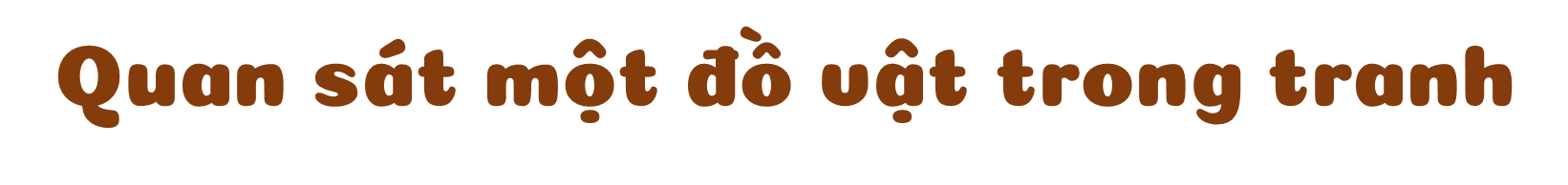 1. Quan sát một đồ vật trong tranh, ghi lại những điều đã quan sát được về đặc điểm của đồ vật.
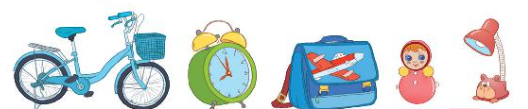 b. Đặc điểm về hình dáng, kích thước
a. Đặc điểm về màu sắc
Tên đồ vật
c. Đặc điểm về hoạt động, công dụng
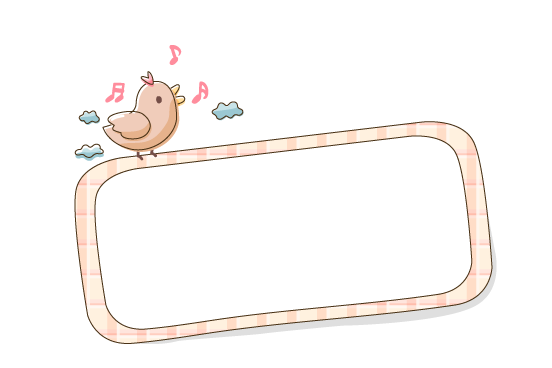 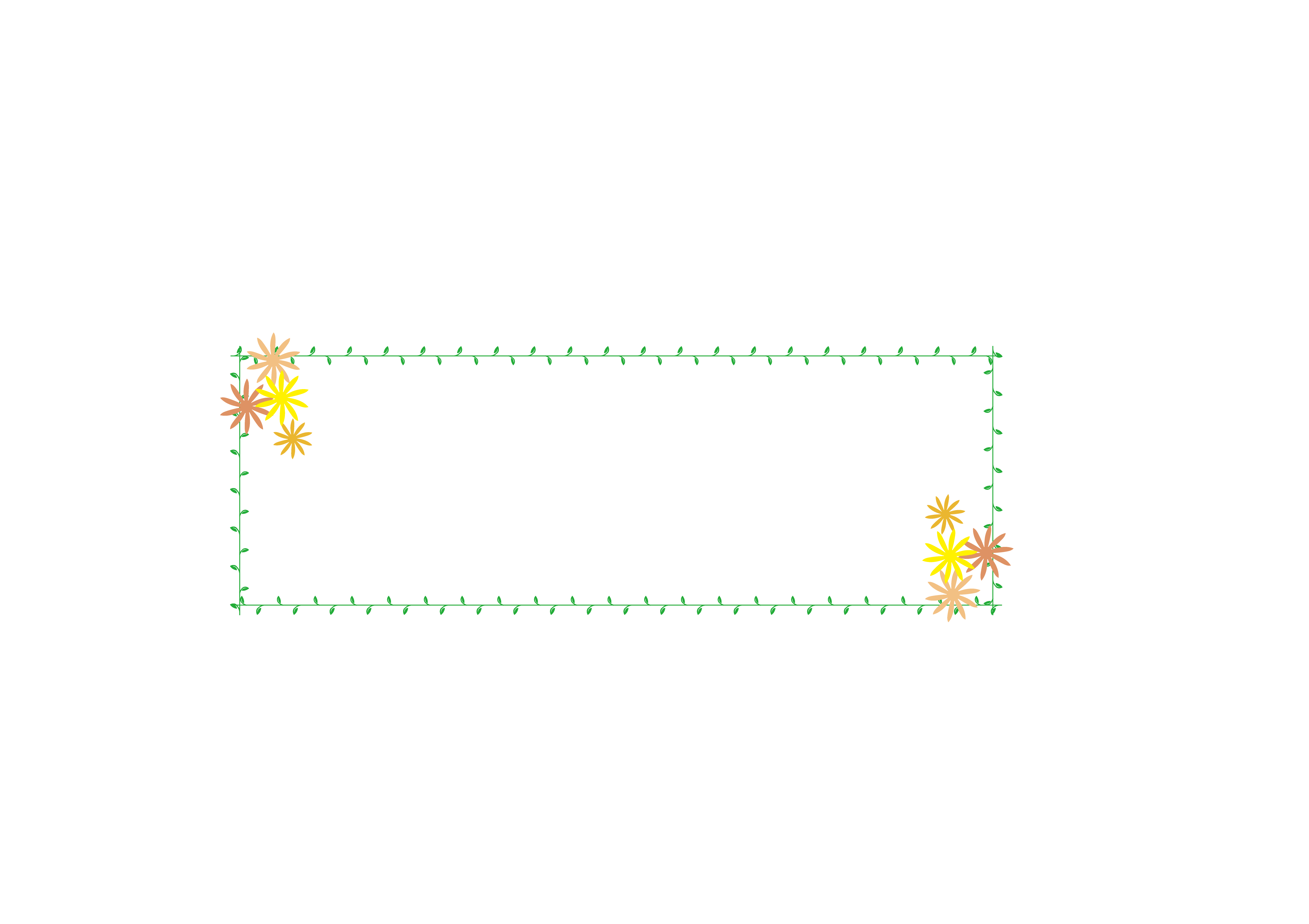 Cả nhóm chọn 1 đồ vật và cùng nhau quan sát
THẢO LUẬN NHÓM
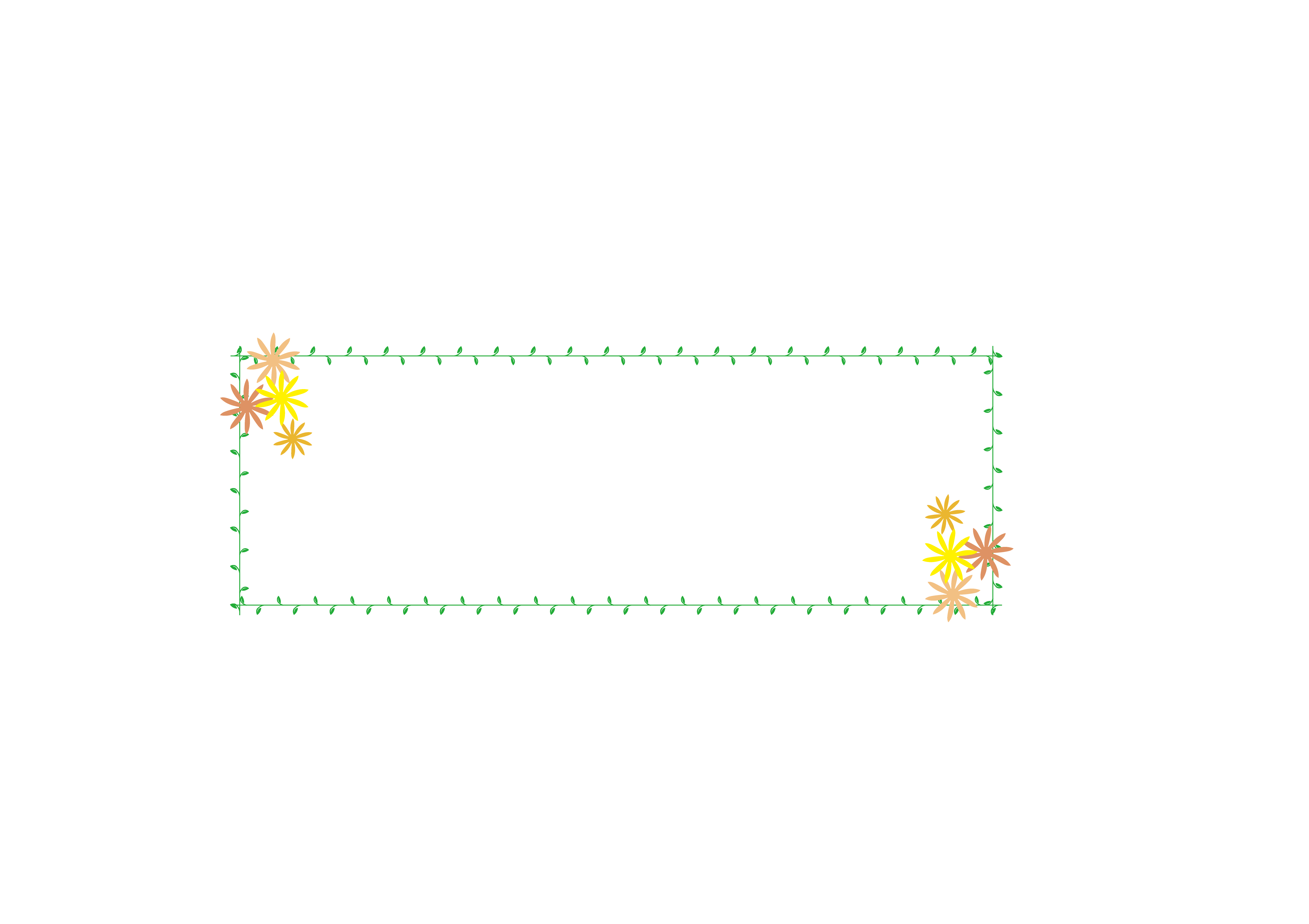 Cá nhân quan sát, ghi chép đặc điểm của đồ vật đó.
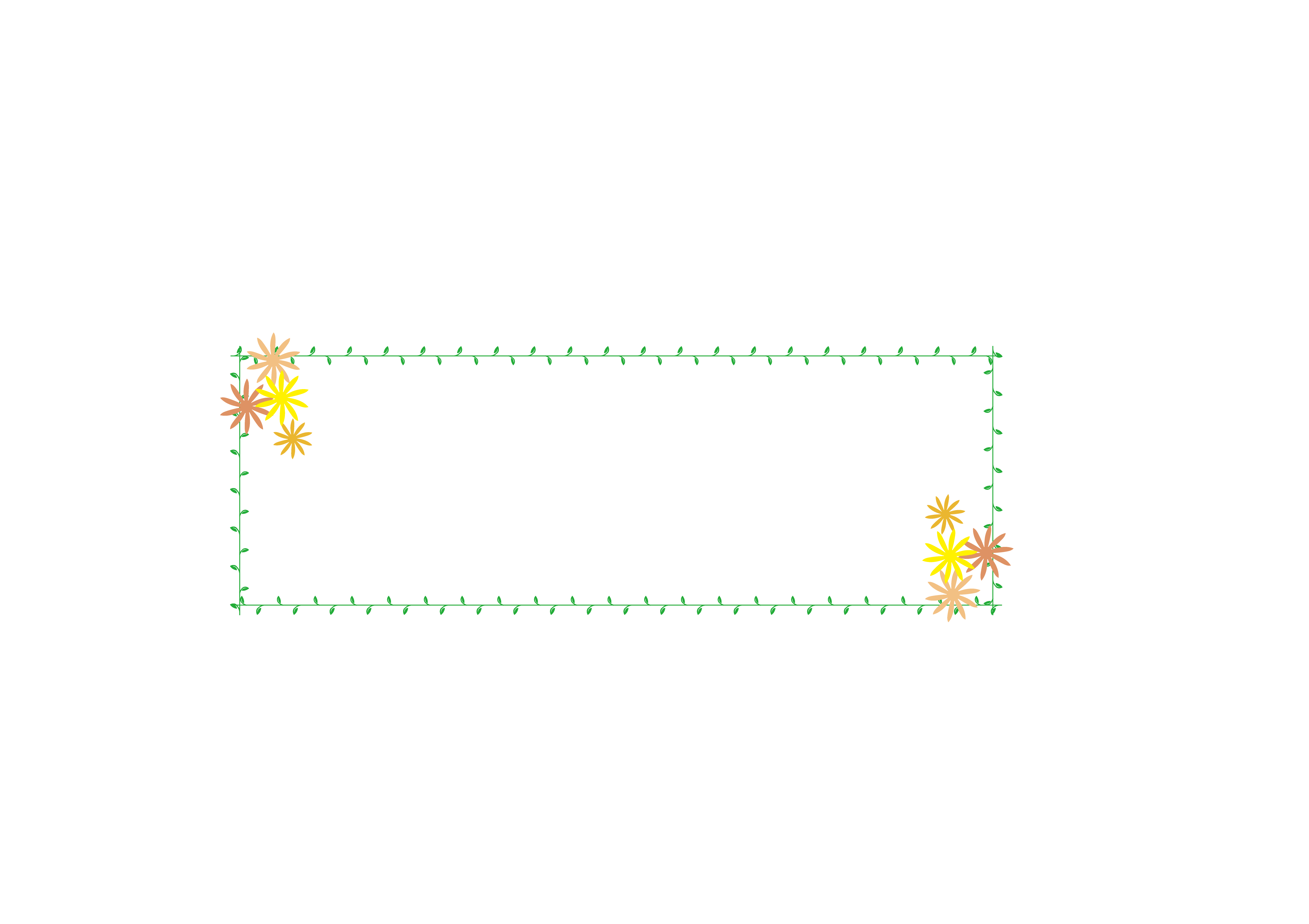 Cá nhân nêu từng đặc điểm của đồ vật
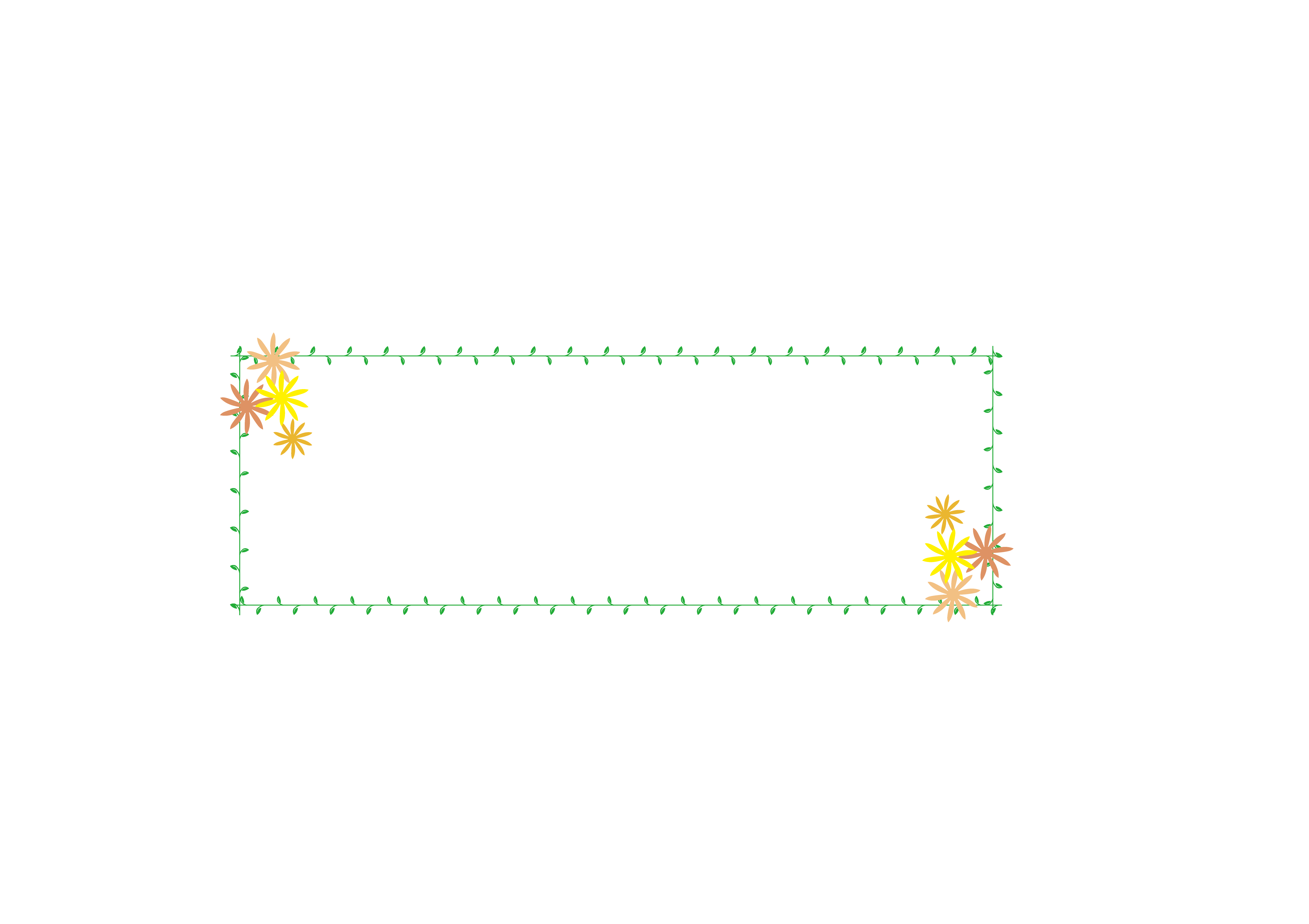 Màu sắc: Xanh da trời
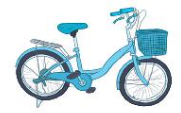 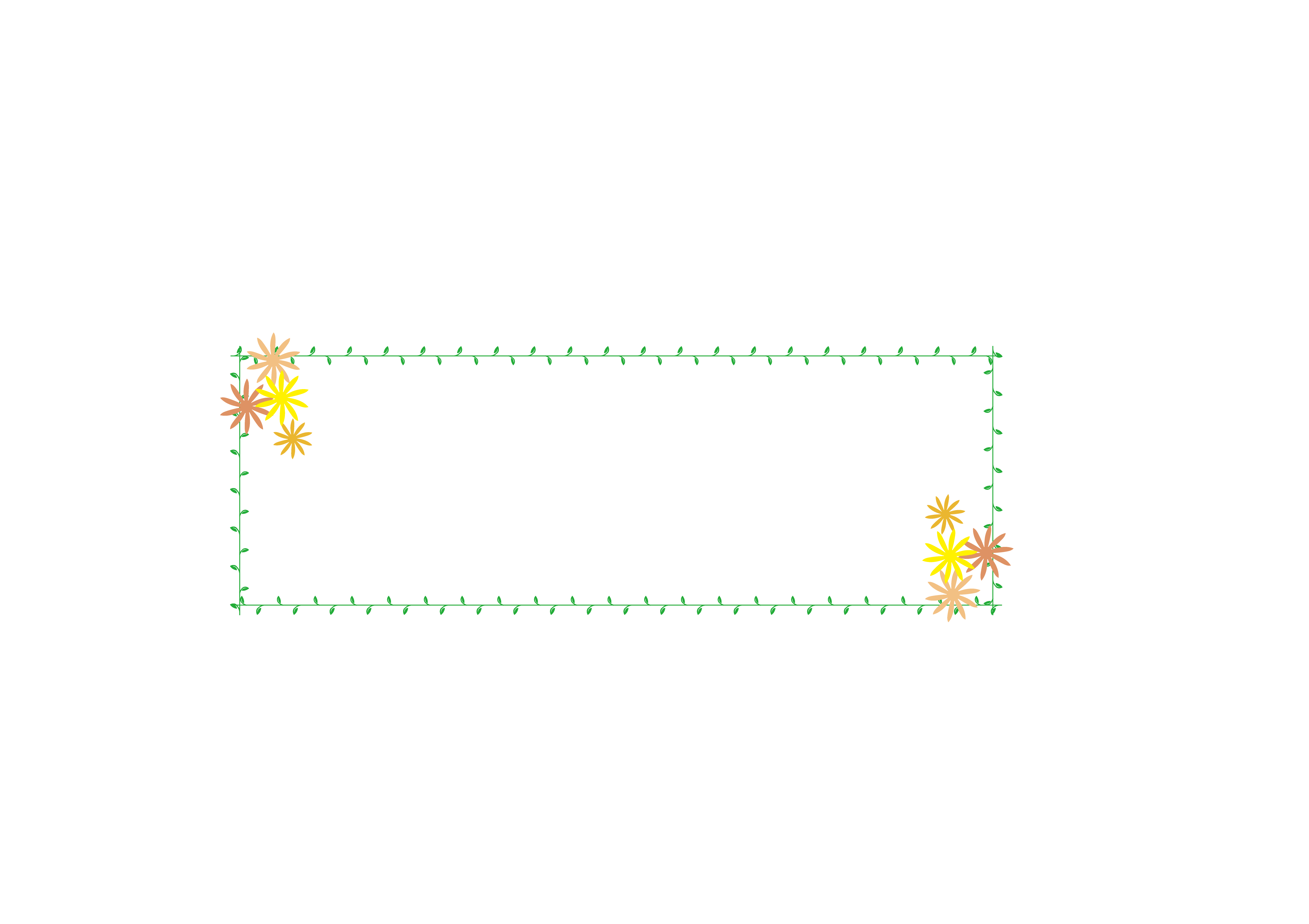 Đặc điểm hình dạng, kích thước: Cao ngang người, gồm tay lái, yên xe, bàn đạp, giỏ xe, bánh xe
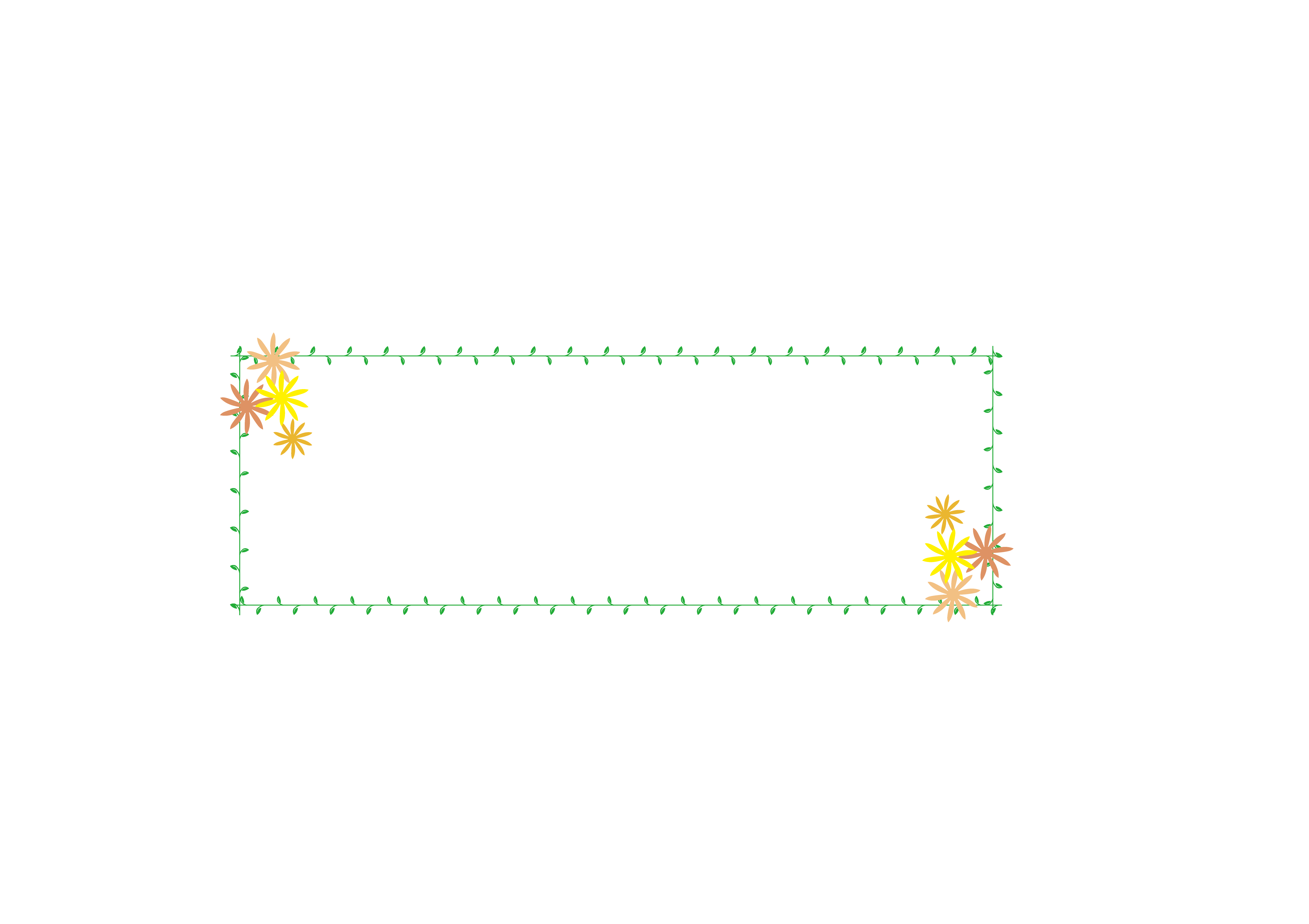 Đặc điểm về hoạt động, công dụng: Giúp em di chuyển nhanh chóng hơn
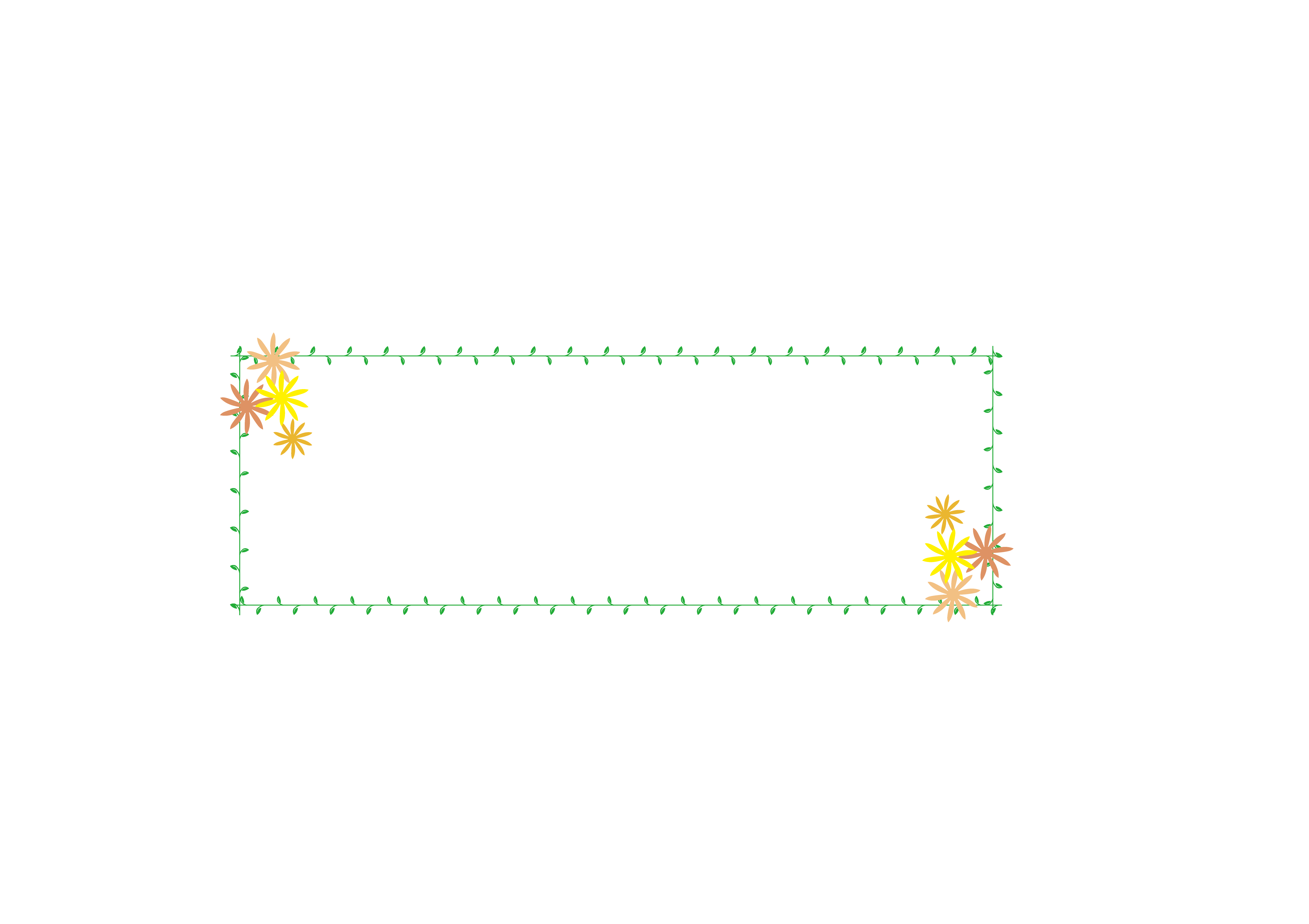 Màu sắc: Xanh lá cây, vàng, đỏ
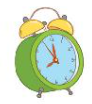 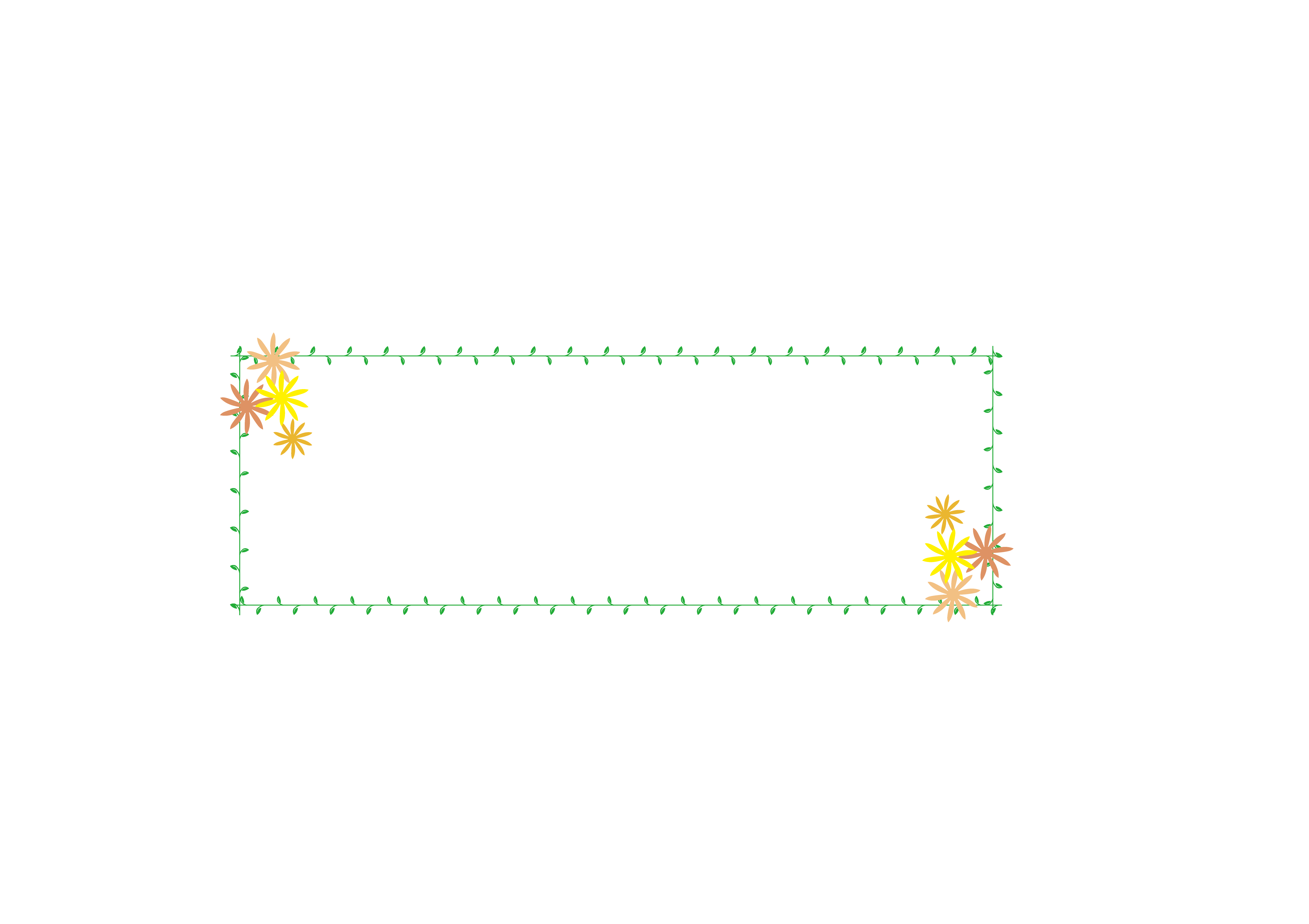 Đặc điểm hình dạng, kích thước: Hình tròn, phía trên có 2 chiếc chuông, có 2 chiếc chân nhỏ, có 3 chiếc kim
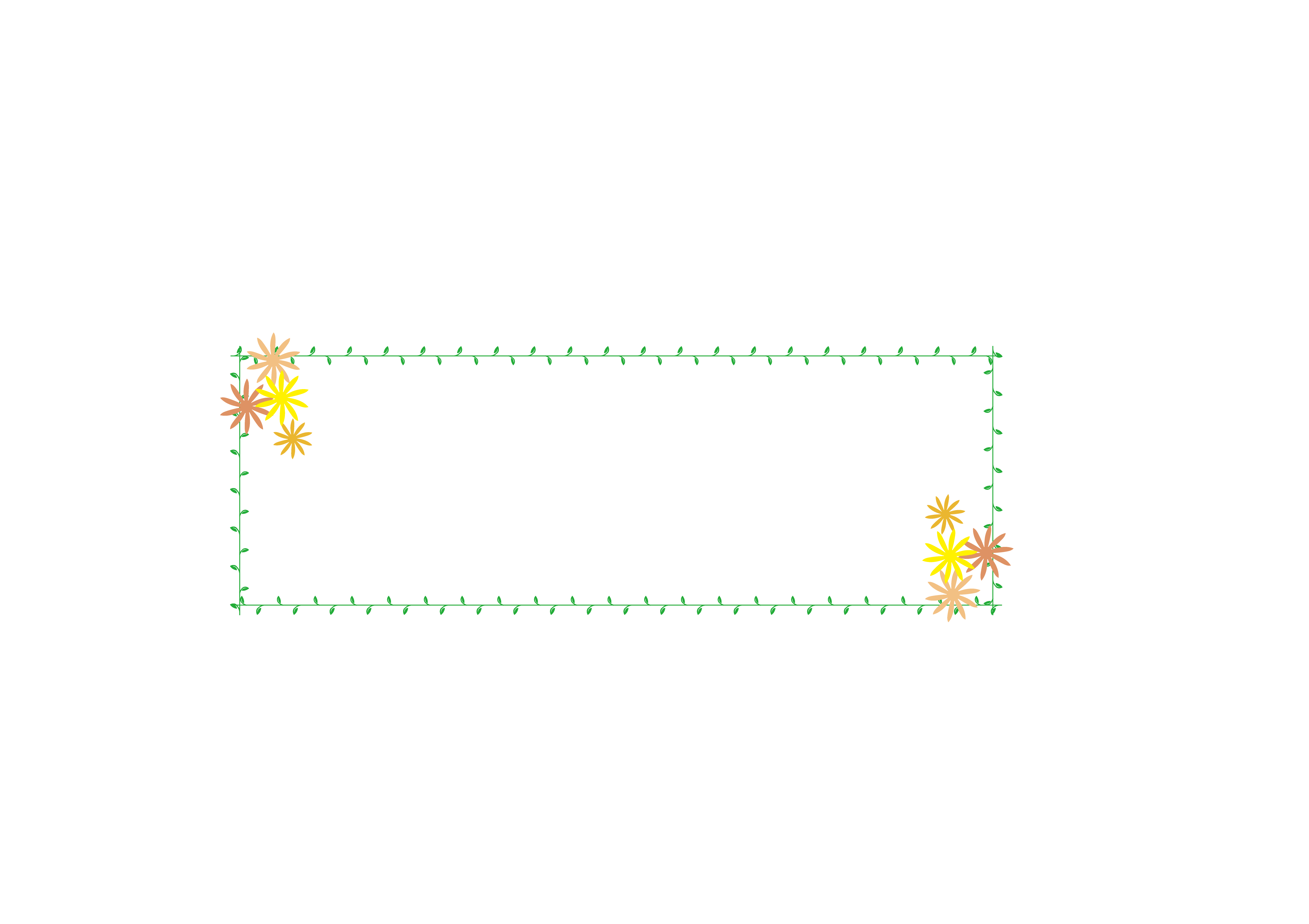 Đặc điểm về hoạt động, công dụng: Chỉ giờ, báo thức
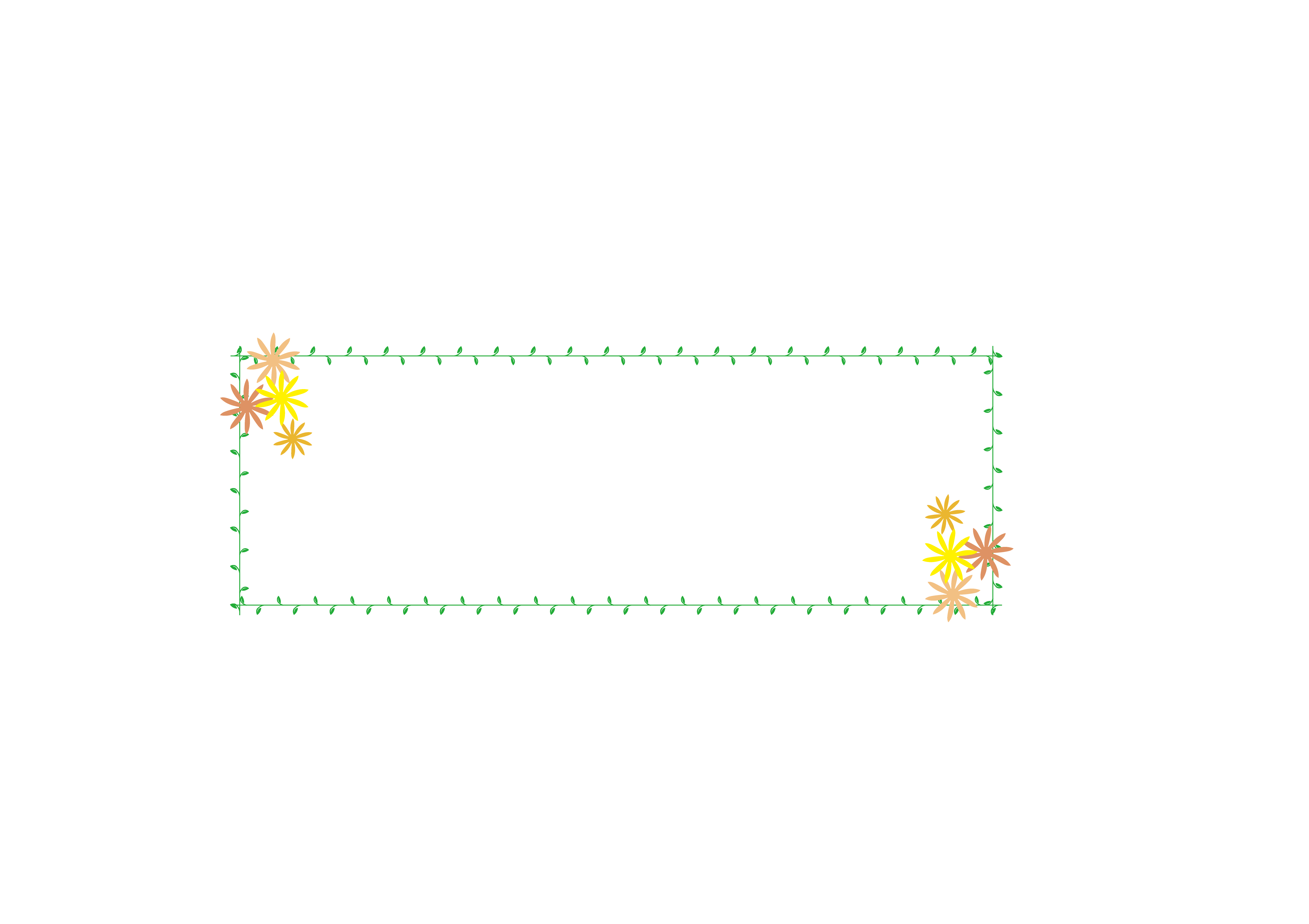 Màu sắc: Xanh da trời, đỏ
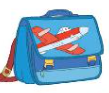 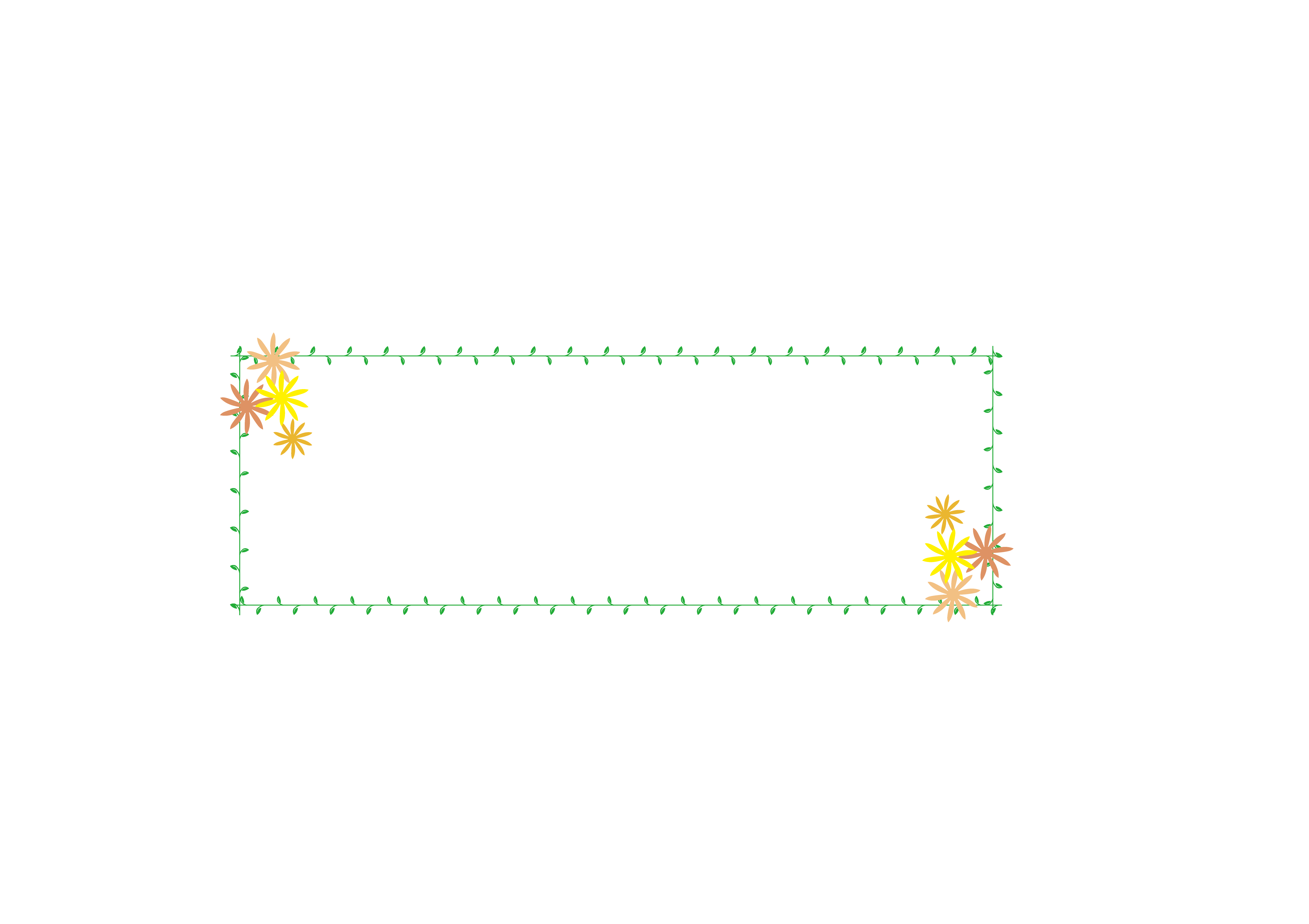 Đặc điểm hình dạng, kích thước: Hình chữ nhật, có 2 quai để đeo
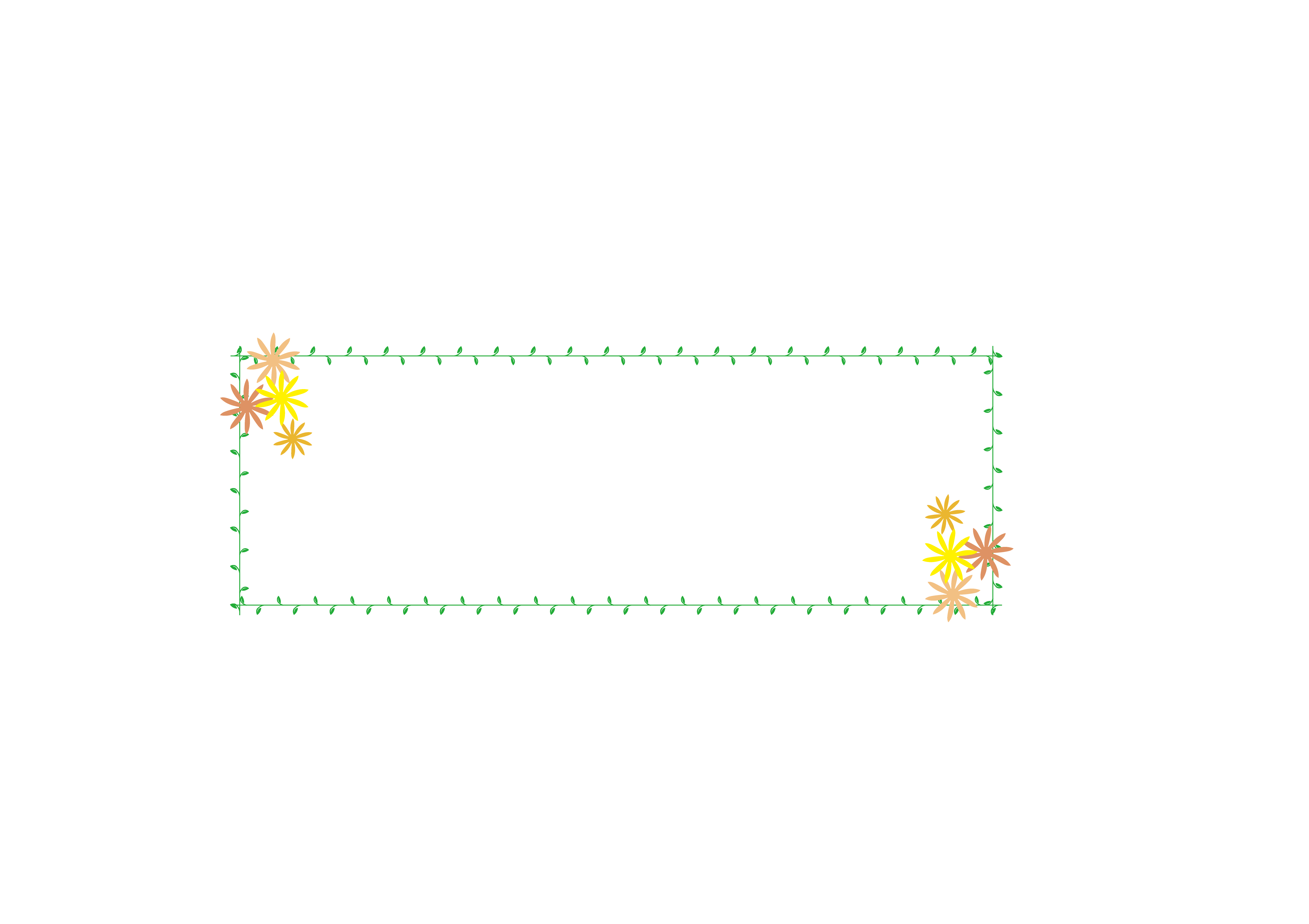 Đặc điểm về hoạt động, công dụng: Đựng sách vở và các đồ dùng học tập khác
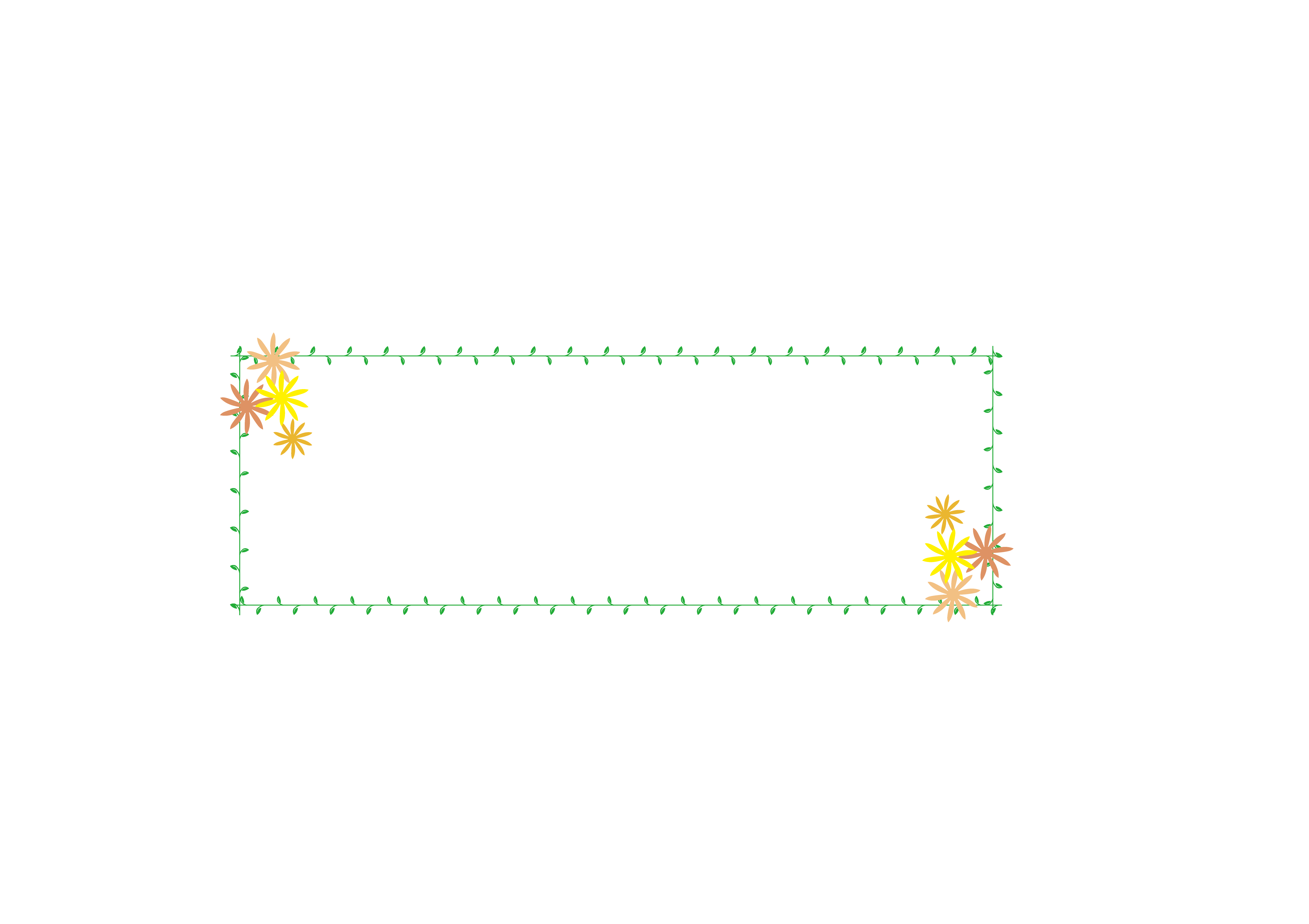 Màu sắc: Đỏ cam
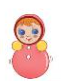 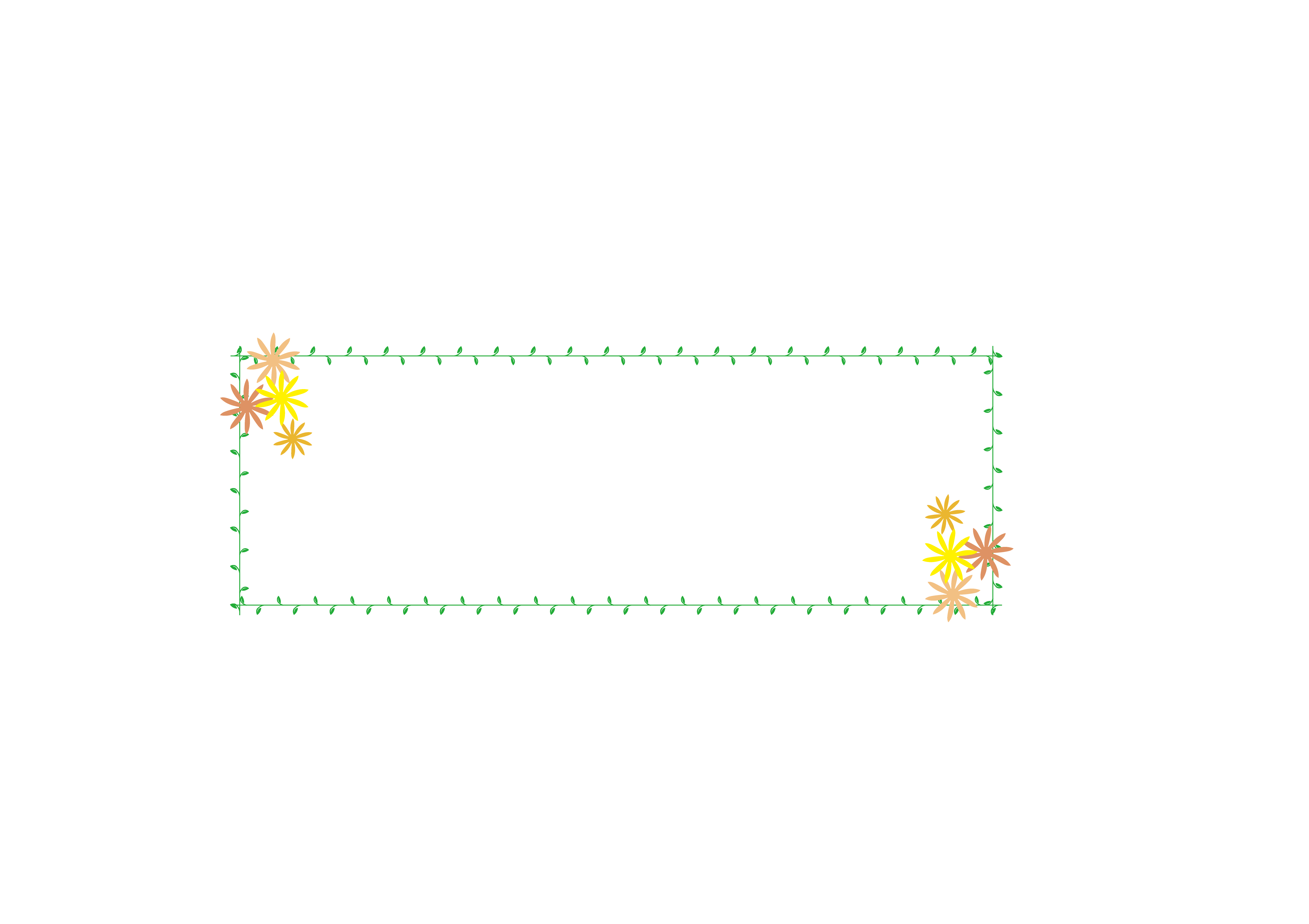 Đặc điểm hình dạng, kích thước: Gồm các hình tròn to nhỏ gắn với nhau
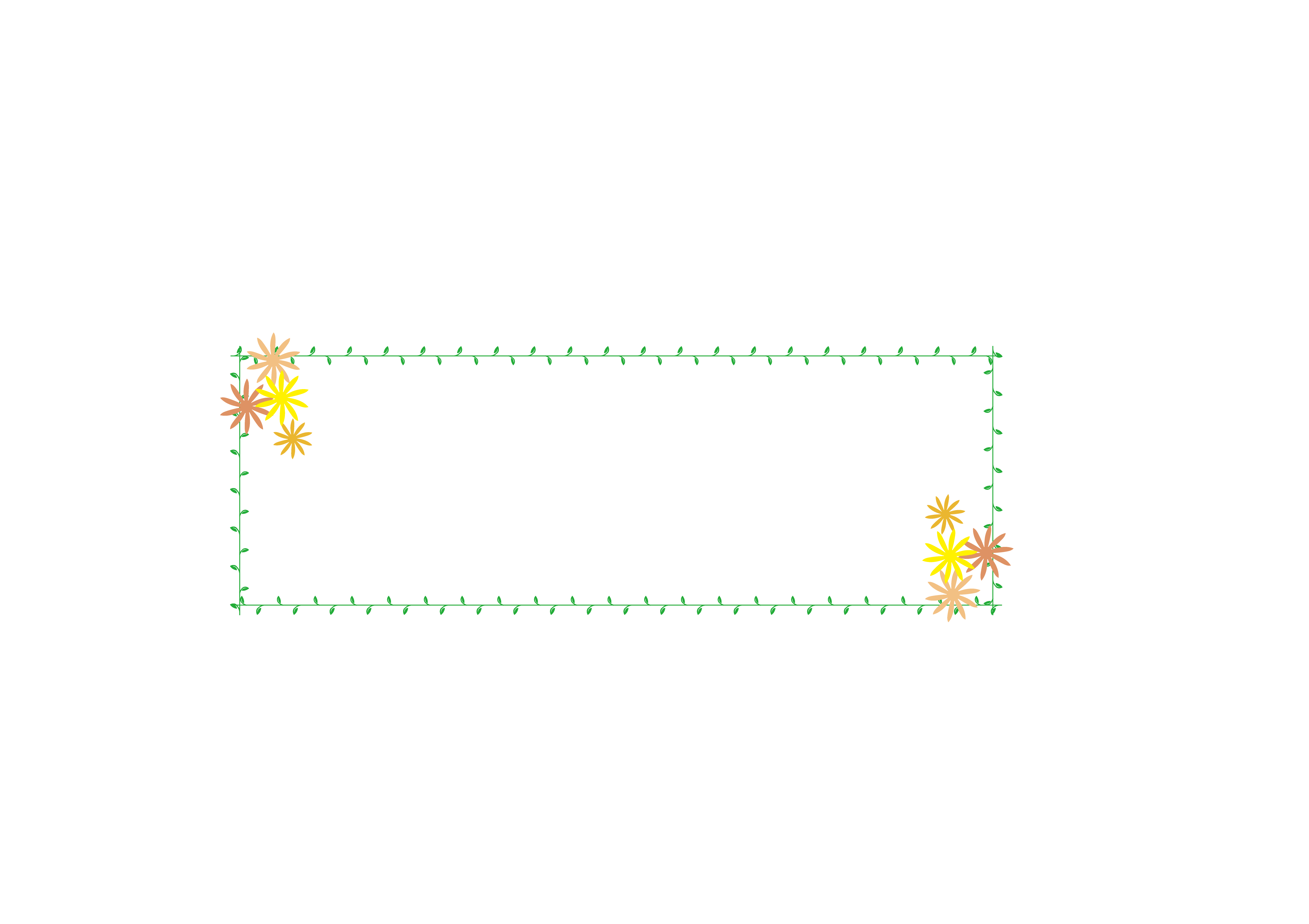 Đặc điểm về hoạt động, công dụng: Làm đồ chơi cho trẻ em
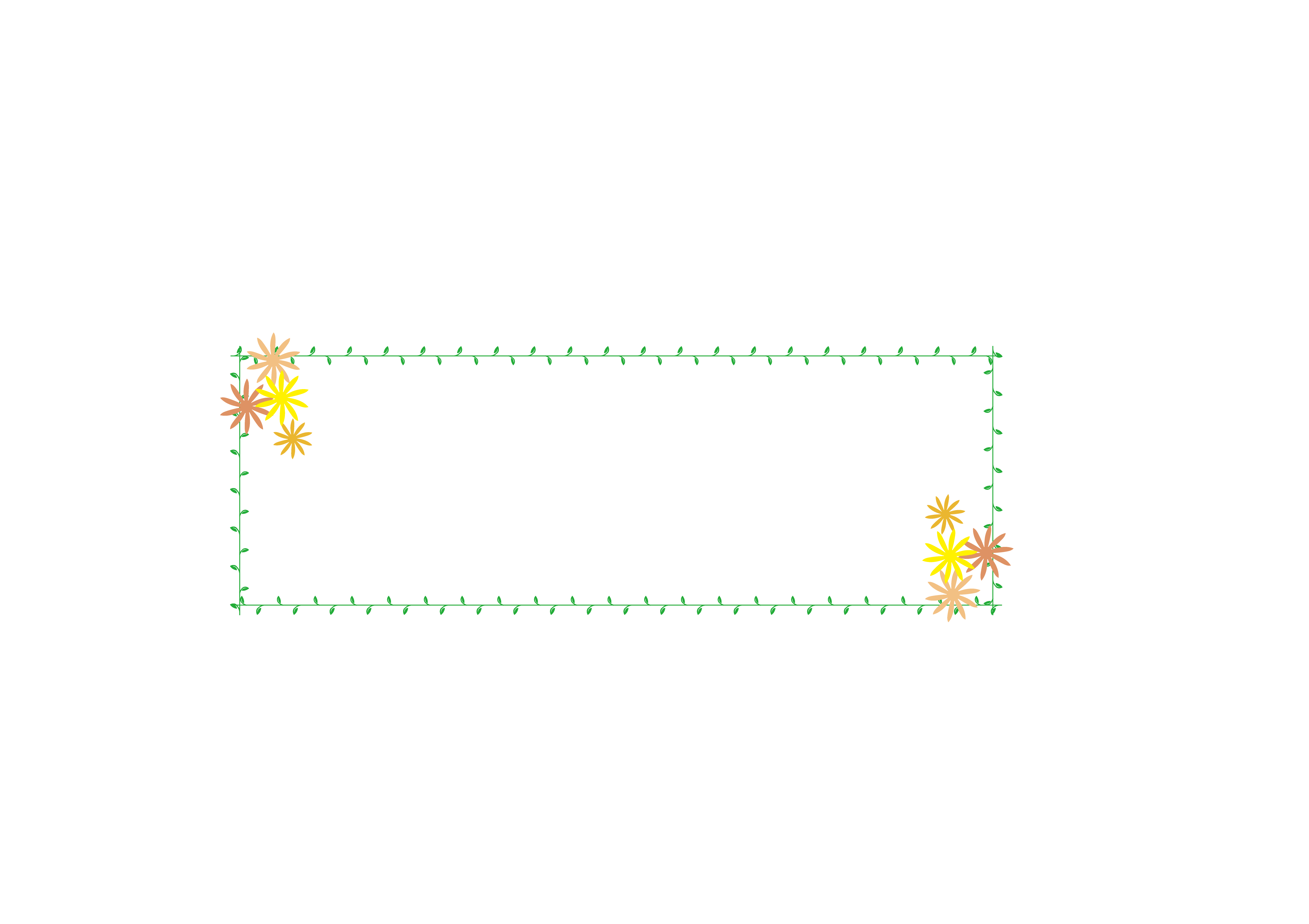 Màu sắc: Đỏ trắng
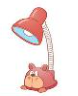 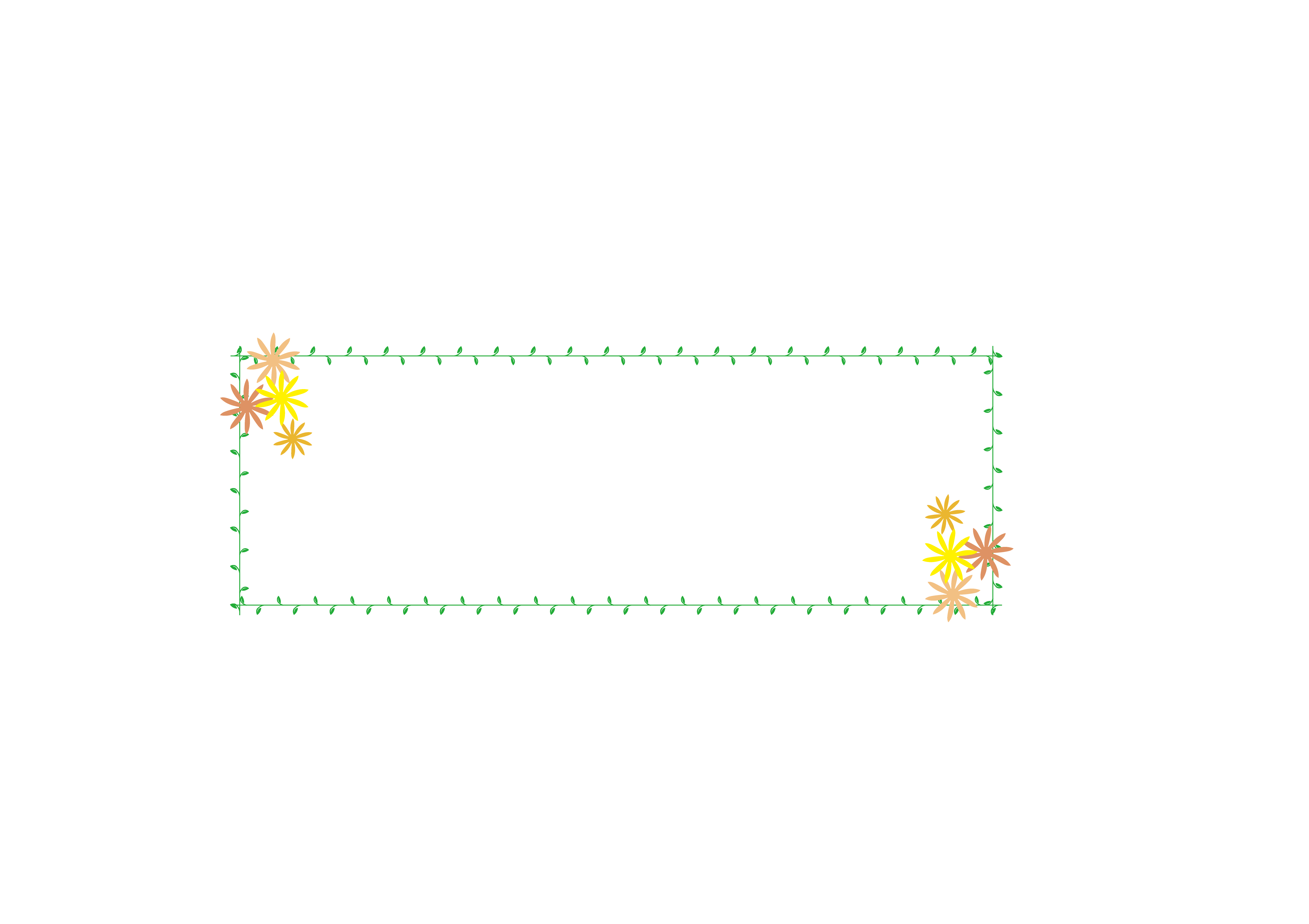 Đặc điểm hình dạng, kích thước: Gồm đầu và thân đèn, thân đèn hình chú chuột ngộ nghĩnh
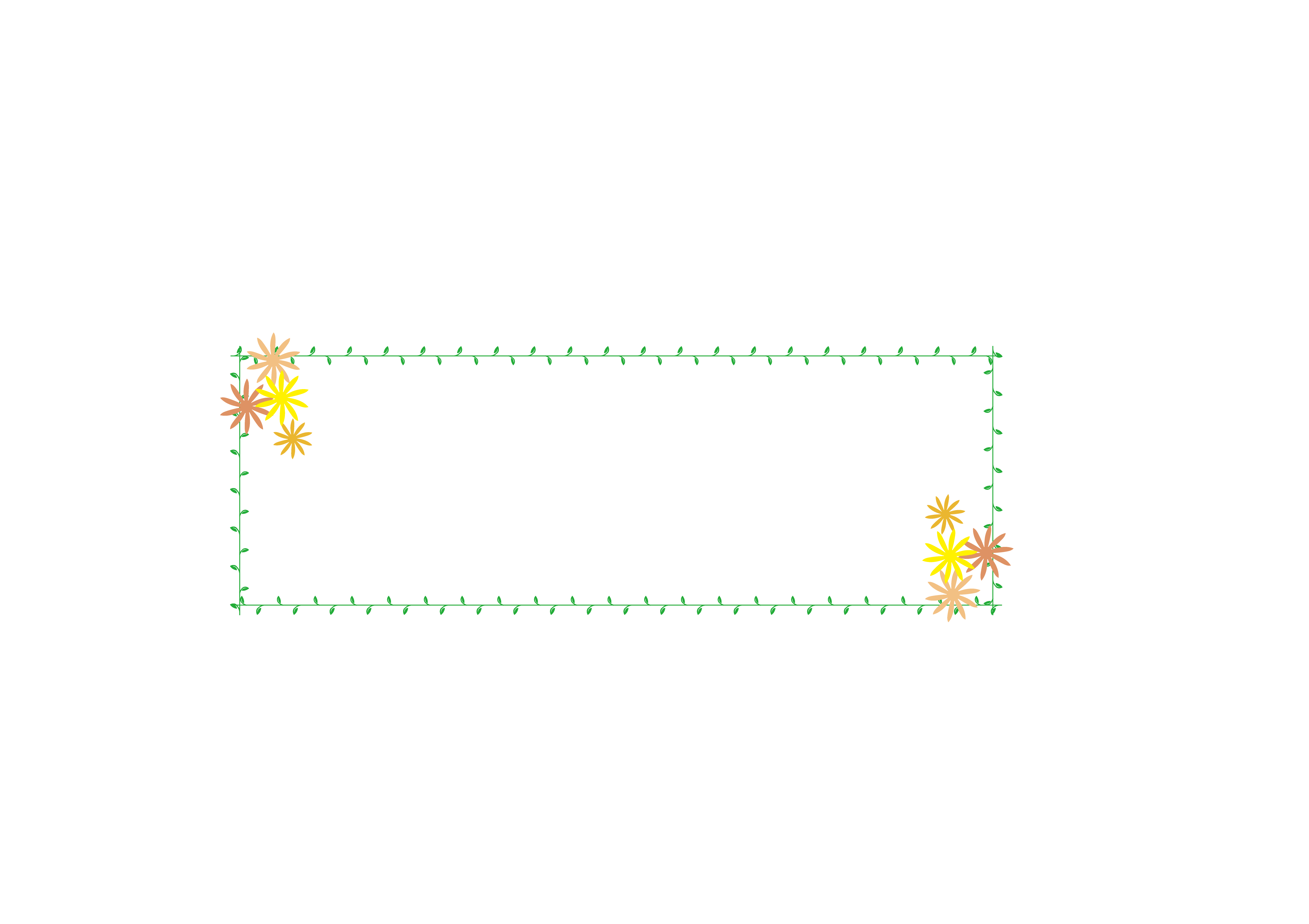 Đặc điểm về hoạt động, công dụng: Chiếu sáng mỗi khi học bài
02
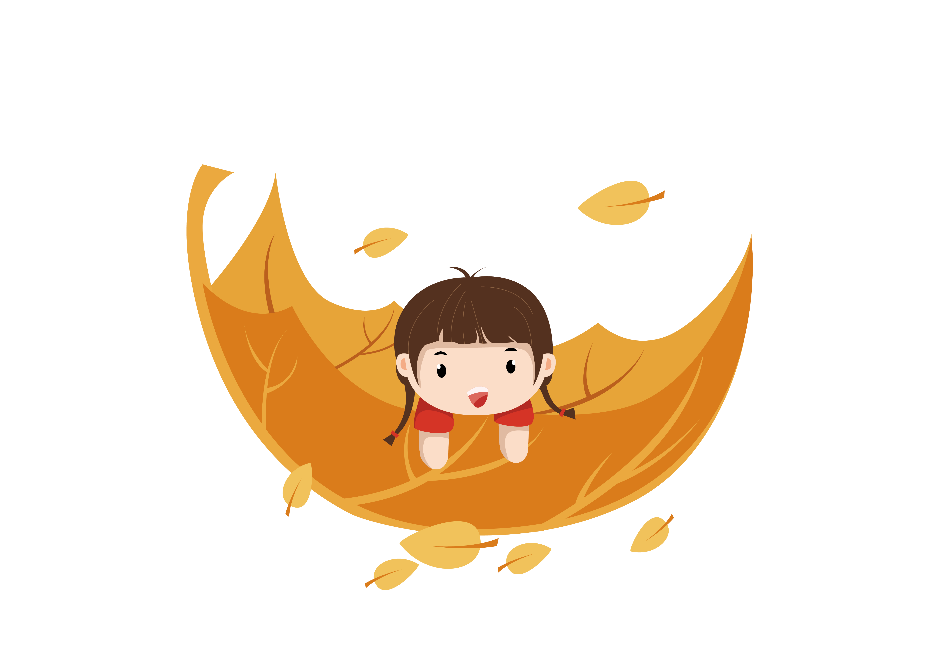 Viết 3 – 4 câu chỉ đồ vật
2. Quan sát một đồ vật có trong nhà hoặc trong lớp. Viết 3 – 4 câu tả đồ vật đó.
G:
- Viết câu tả màu sắc
M: Chiếc cặp sách màu xanh da trời trông thật mát mắt.
- Viết câu tả hình dáng, kích thước
M: Quai cặp to bản, hơi cong cong để khi xách không bị đau tay.
- Viết câu tả hoạt động, công dụng
M: Mỗi khi đóng, mở nắp cặp, tiếng “tách tách” của ổ khóa nghe thật vui tai.
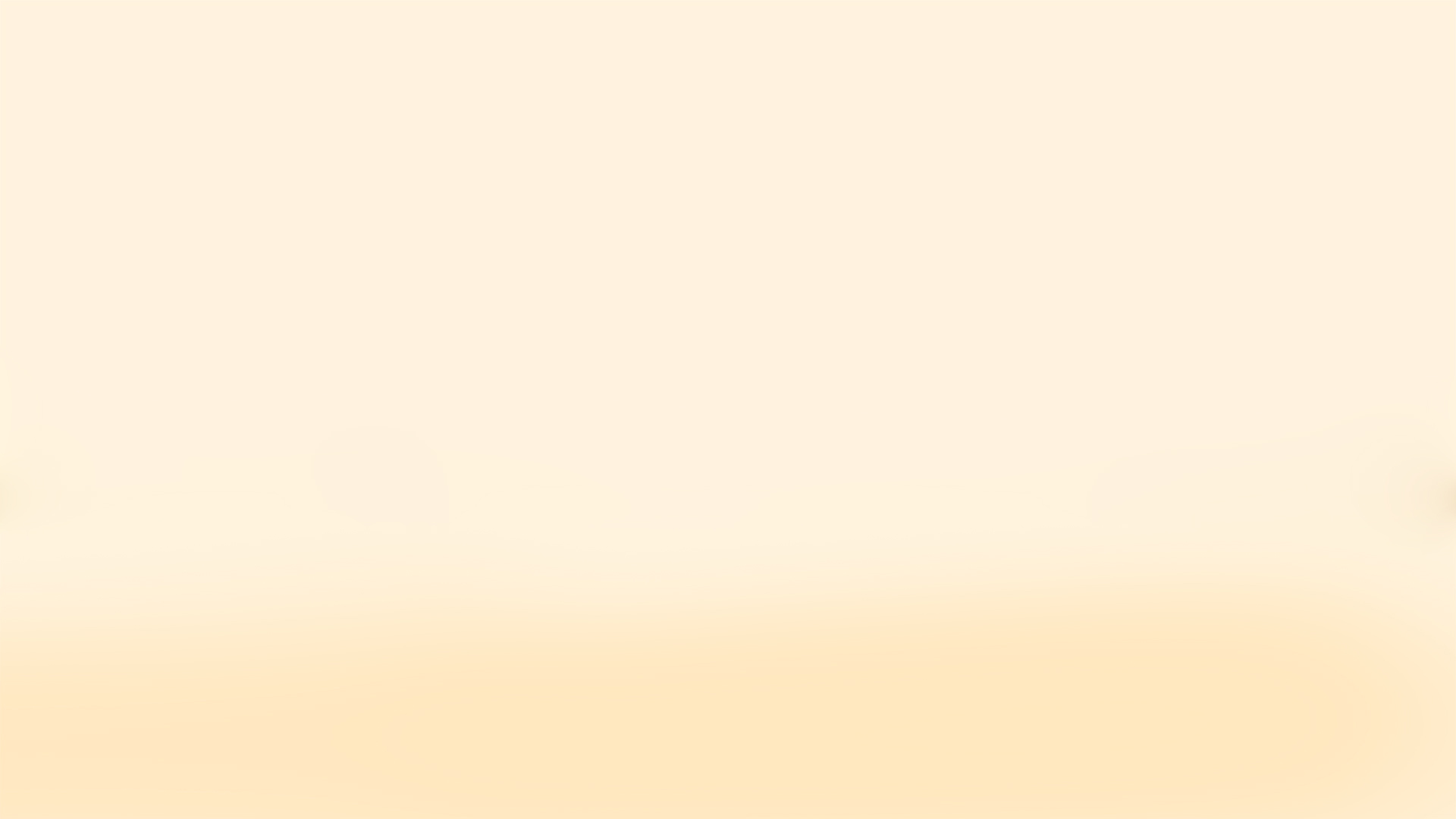 Đặc điểm về hình dáng, kích thước
Đặc điểm về màu sắc
SƠ ĐỒ TƯ DUY
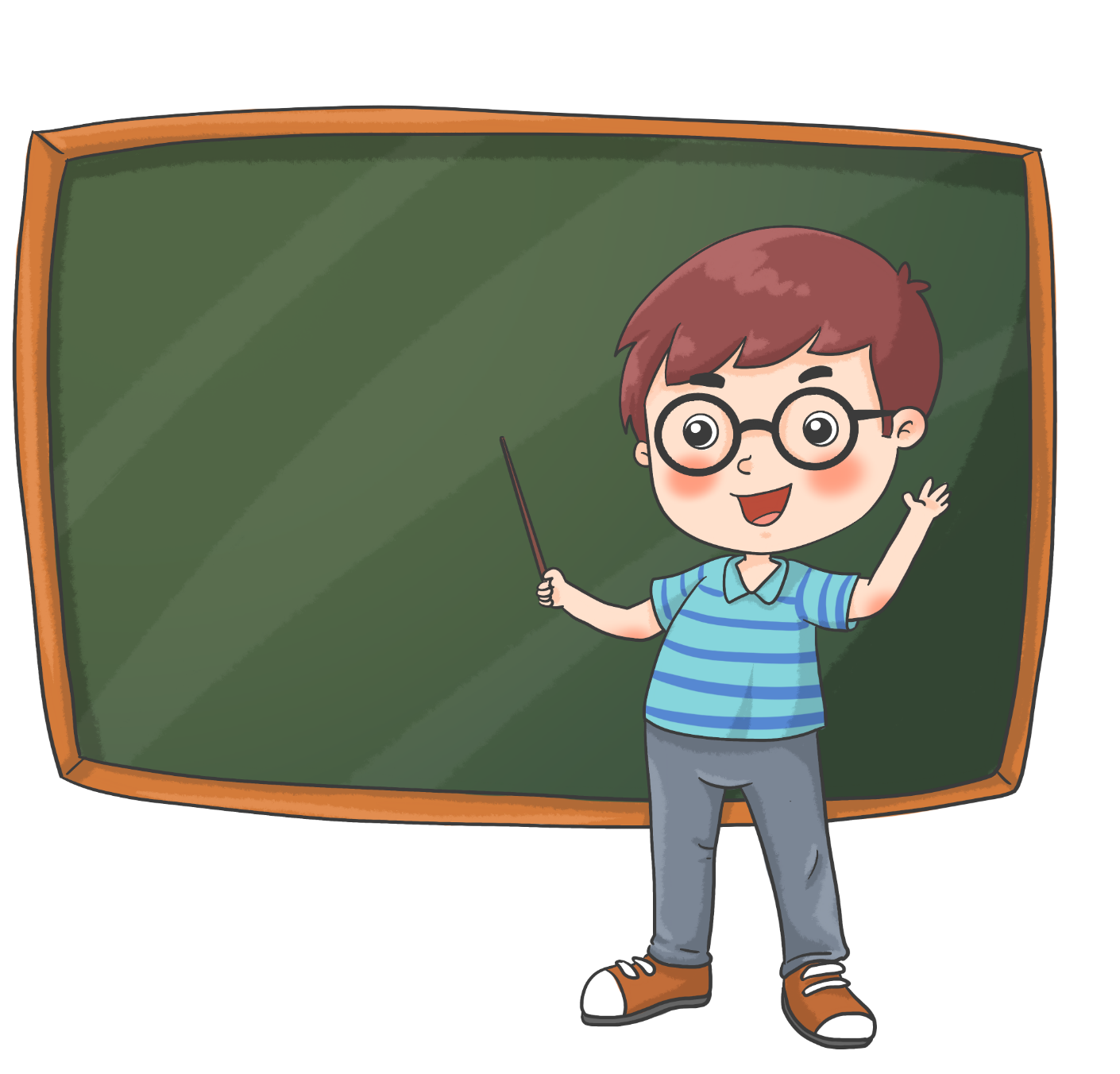 …..
Tả đồ vật
…
to
Đỏ
Xanh
bé
Đặc điểm về hoạt động, công dụng
Đựng sách vở
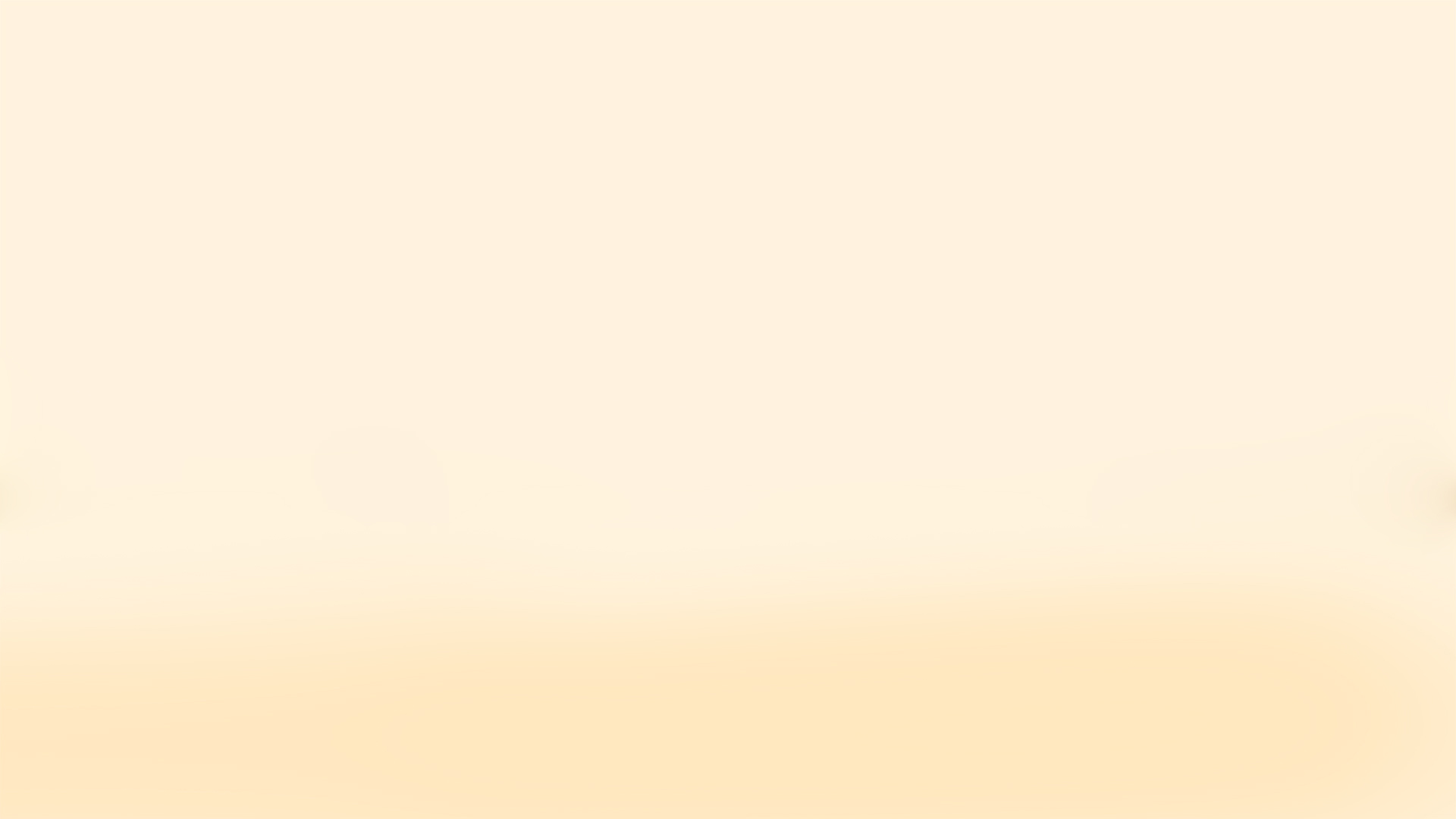 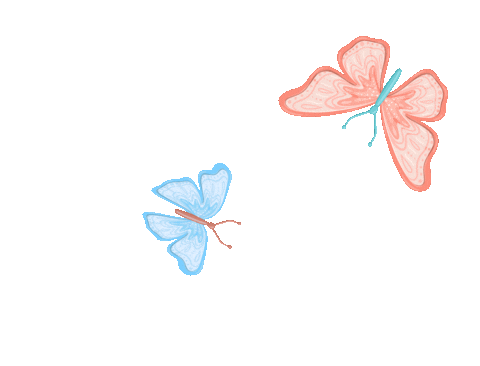 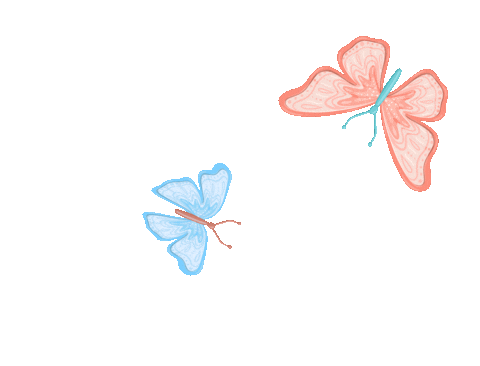 Trao đổi bài viết
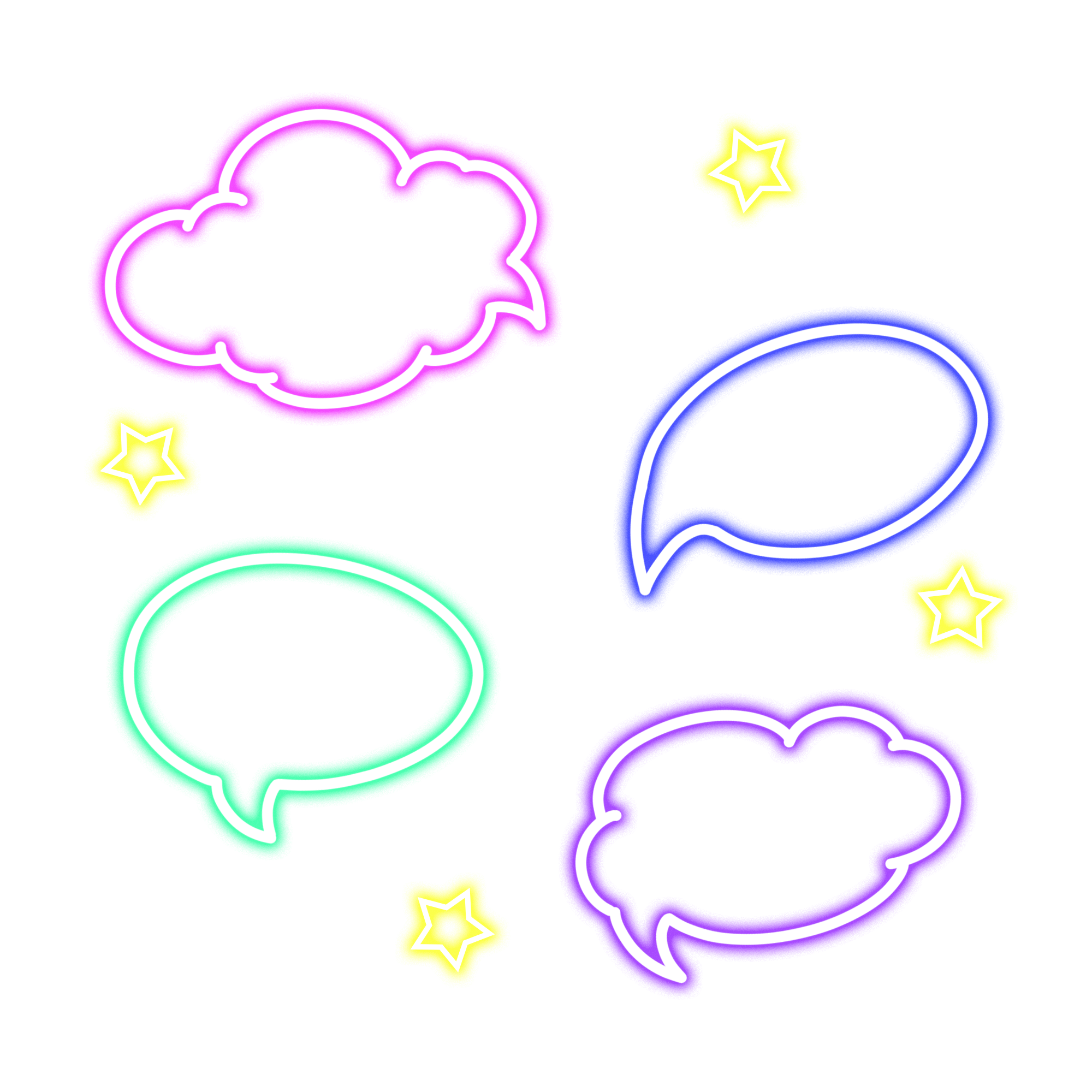 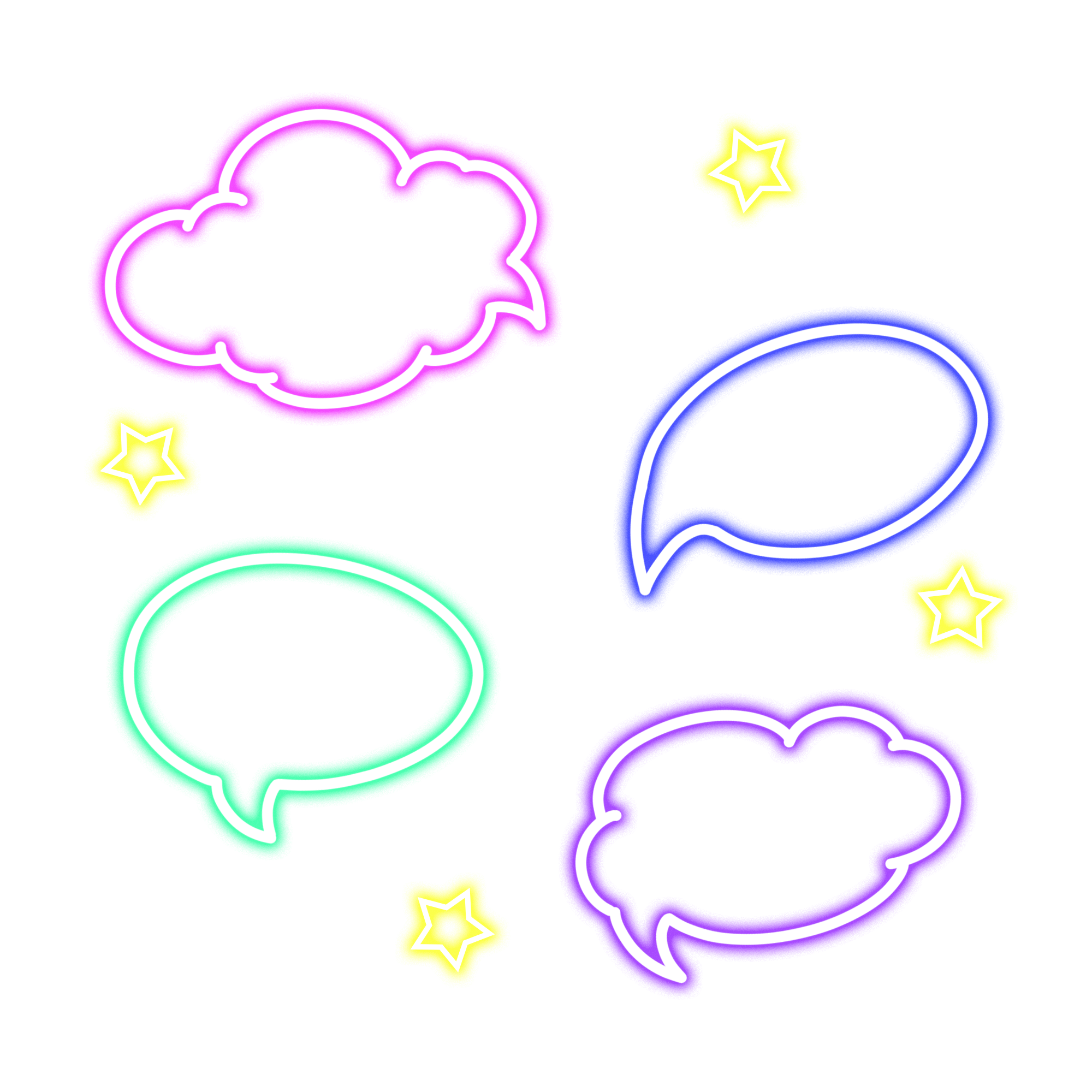 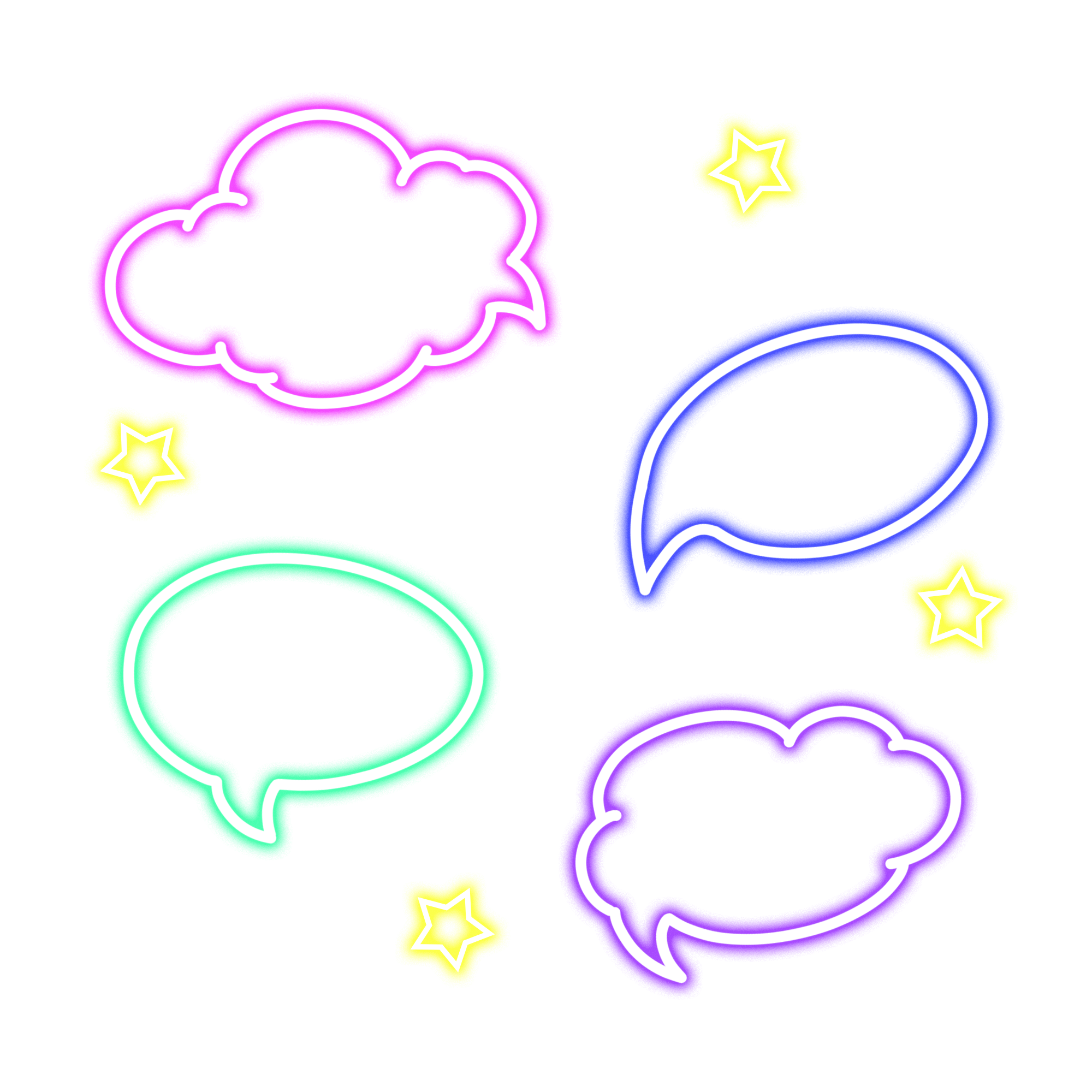 Bài viết có nhiều câu văn hay
(dùng từ hay)
Bài viết có sáng tạo
(thêm ý mới)
Bài viết đã đúng yêu cầu
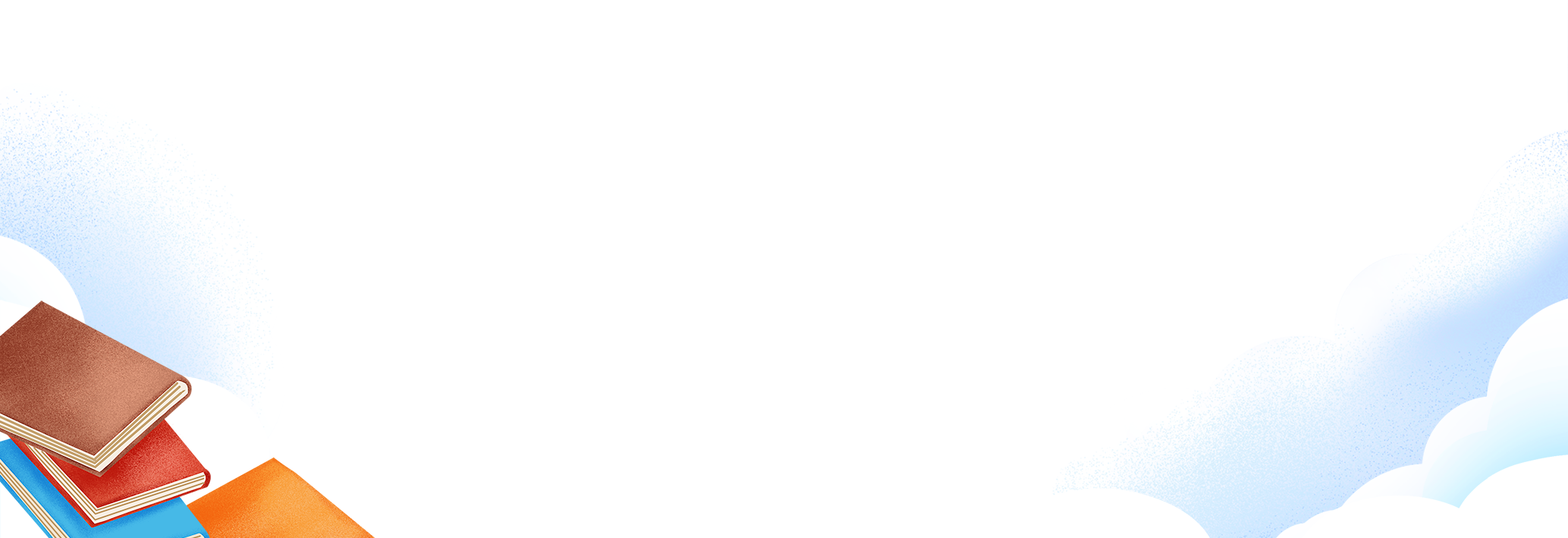 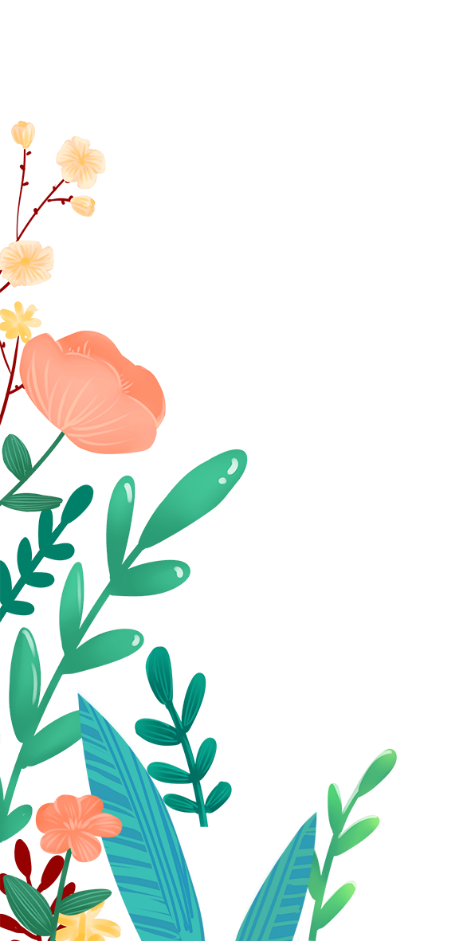 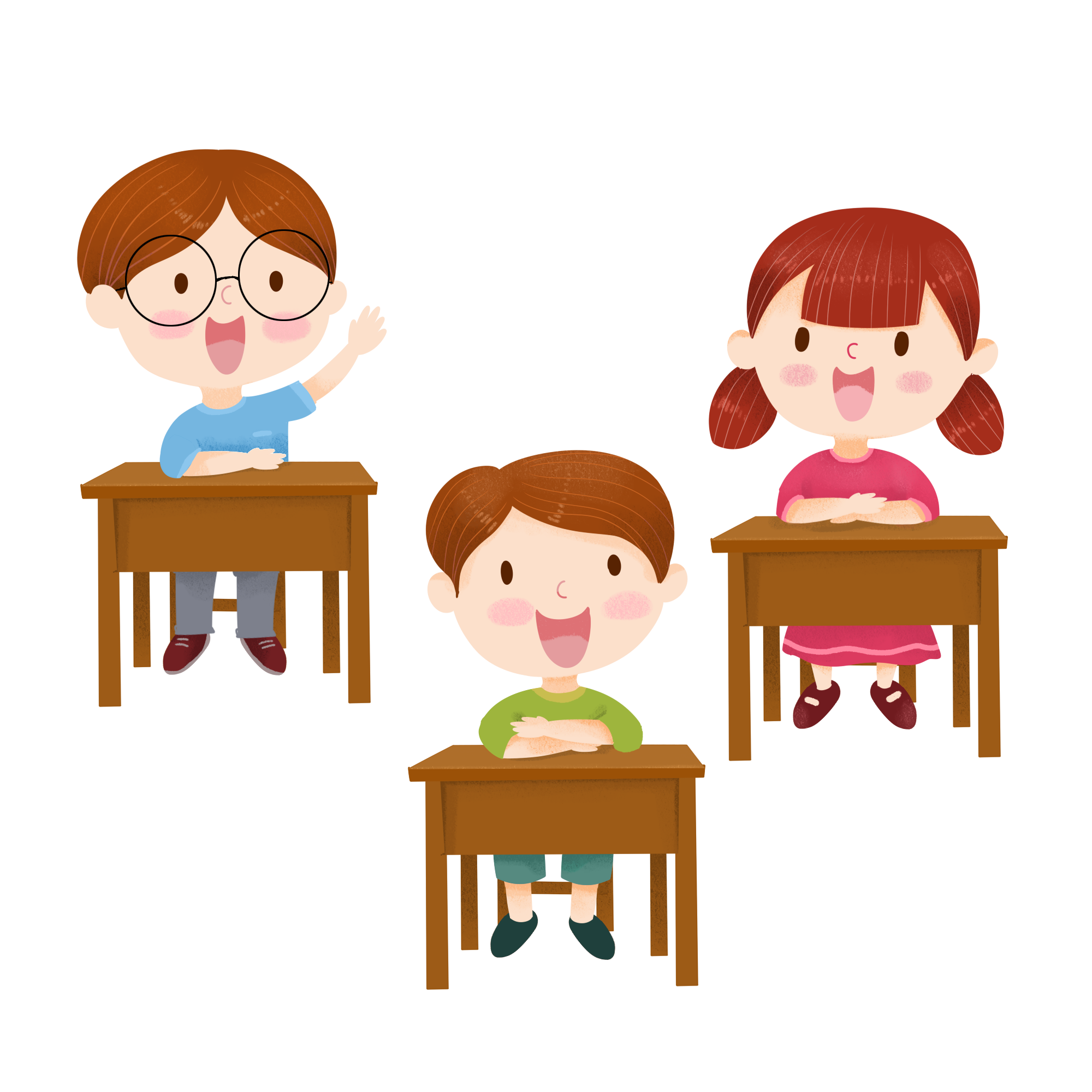 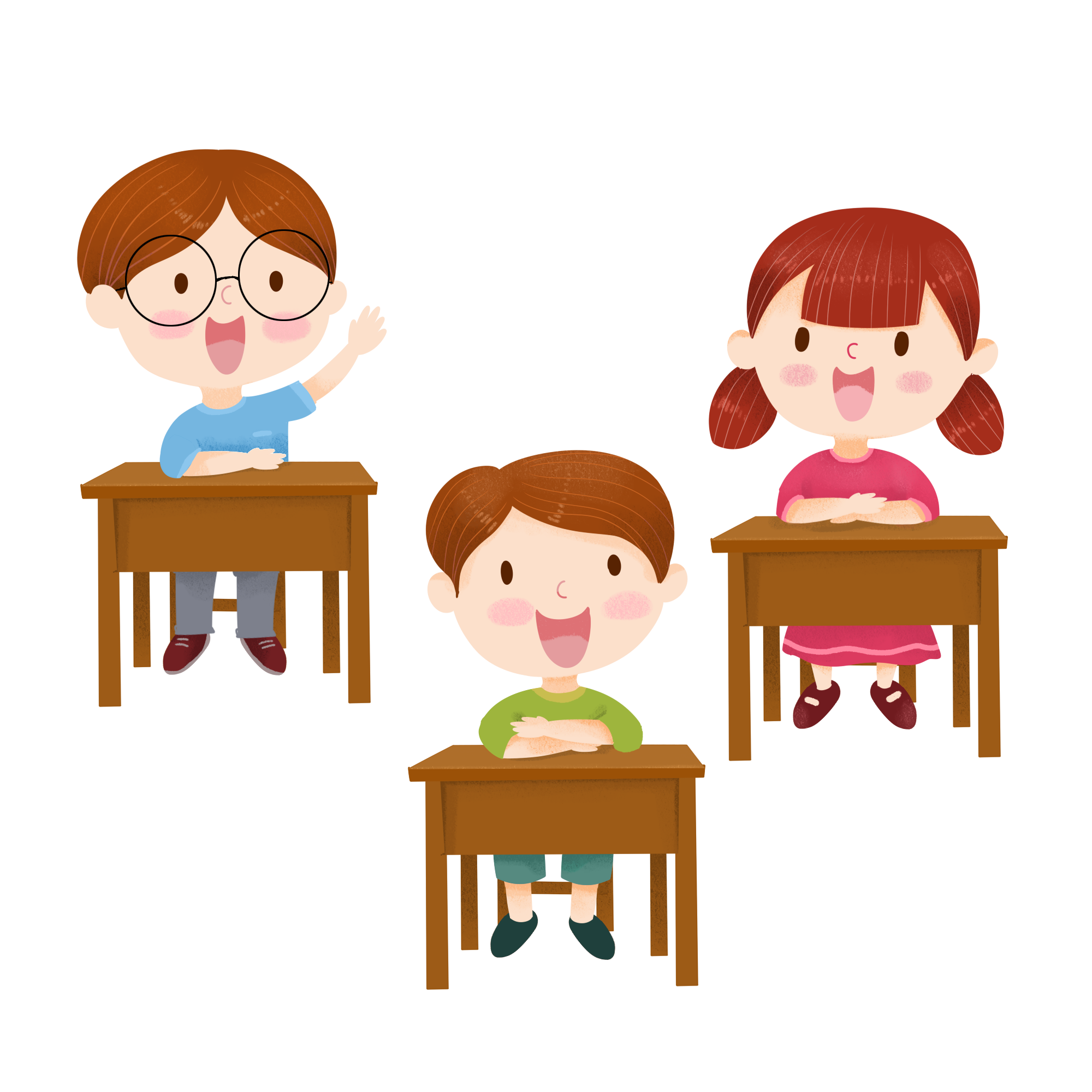 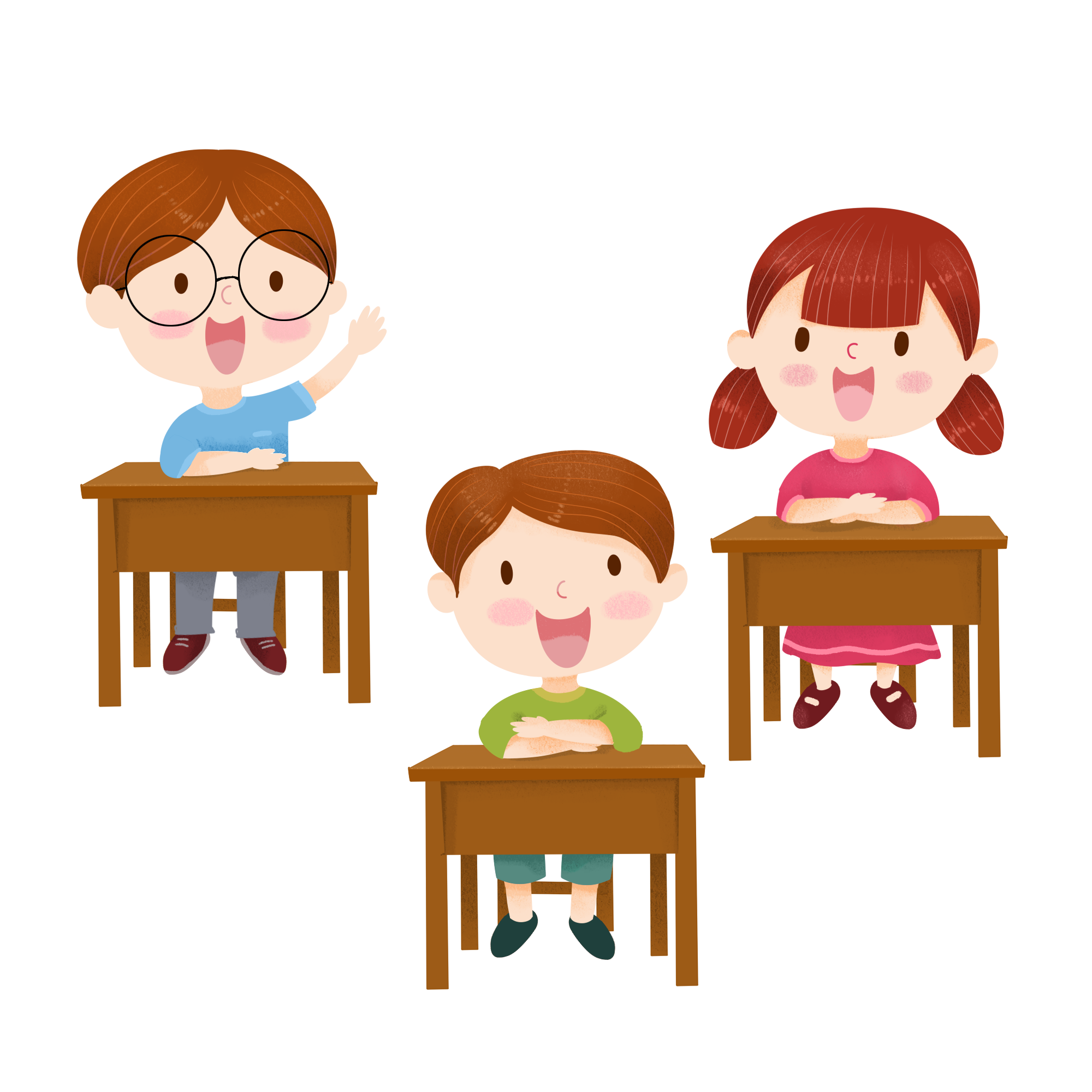 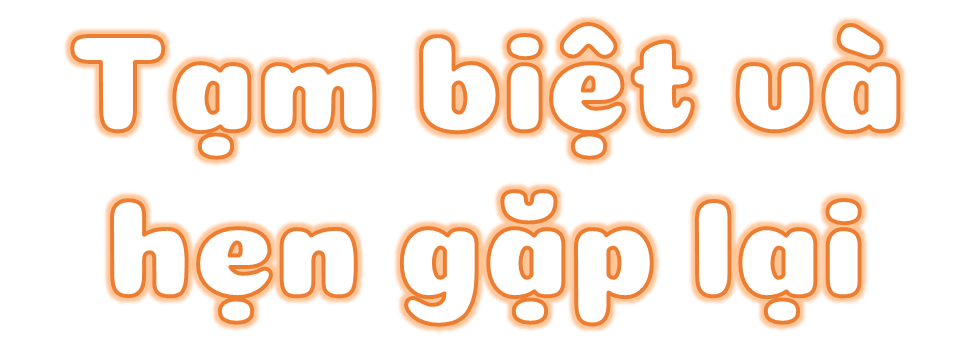